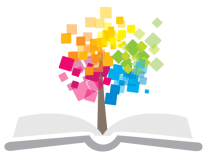 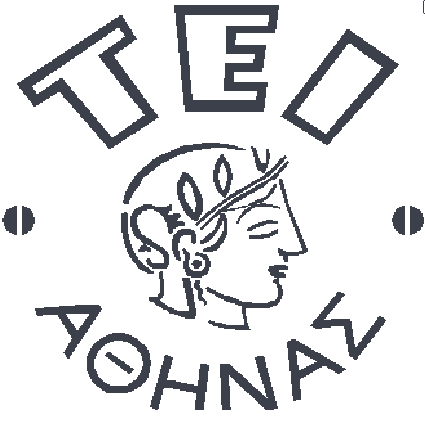 Ανοικτά Ακαδημαϊκά Μαθήματα στο ΤΕΙ Αθήνας
Αρχές Οργάνωσης Παιδαγωγικής Πράξης Ι (E)
Ενότητα 13: Παρουσίαση εργασιών (Μέρος Δ)
Ευγενία Θεοδότου BA ECS, MA, MSc, PhDc.
Εργαστηριακός Συνεργάτης του ΤΕΙ Αθήνας
Τμήμα Προσχολικής Αγωγής
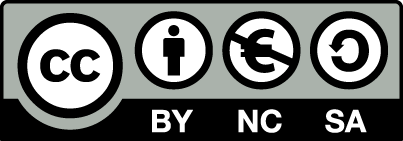 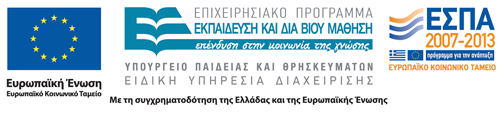 Περιεχόμενο ενότητας
Με την ολοκλήρωση του εργαστηρίου αναμένεται ότι έχετε κατακτήσει με επιτυχία τα Μαθησιακά Αποτελέσματα τα οποία συζητήσαμε στην αρχή του εργαστηρίου

Σκοπός της ενότητας αυτής είναι η αξιολόγηση του εργαστηρίου!
Αυτό θα γίνει
Με την παρουσίαση των καλύτερων εργασιών!

Ας θυμηθούμε τι έπρεπε να κάνετε στην αξιολόγηση του εργαστηρίου;
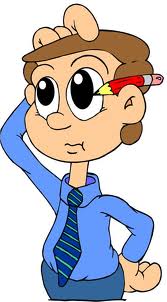 wordpress.com
1
Παρουσίαση 1
Φοιτήτρια:  Λιαπάτη Σοφία
Αριθμός Μητρώου: 11063
2
Μέρος 1: Καταγραφή 1ου παιχνιδιούΦοιτήτρια Λιαπάτη Σοφία
Παιχνίδι Κατασκευών
Αριθμός παιδιών: 5
Ηλικία παιδιών: 2;6-3;6 ετών
Περιγραφή παιχνιδιού: Βρισκόμασταν στον παιδότοπο. Μια αίθουσα στην όποια τα παιδιά πήγαιναν και έπαιζαν ελεύθερο παιχνίδι. Η Α.(3;6 ετών) η Ε.(3 ;6ετών) και η Μ.(3;6 ετών) έπαιζαν με τα τουβλάκια. Αργότερα προστέθηκαν στο παιχνίδι ο Α. (2;6 ετών)και η Δ. (3;6 ετών).
3
Μέρος 1: Αξιολόγηση 1ου παιχνιδιού (1α) Φοιτήτρια Λιαπάτη Σοφία
Τομέας Κινητικός: Όσο τα παιδία έκτιζαν με τα χέρια τους τον πύργο εξασκούσαν τη λεπτή κινητικότητα τους. Τα παιδιά χρησιμοποιούσαν διαρκώς τα χέρια τους για να κτίσουν τον πύργο ο οποίος έπεσε γύρω στις 9 φορές στο πάτωμα και διαλύθηκε. 
Τα κορίτσια έπιαναν με τα δάχτυλα τους προσεκτικά το κάθε τουβλάκι δείχνοντας πως γνώριζαν πως πρέπει να κρατά κανείς ένα τουβλάκι. Δε το γράπωναν με την παλάμη τους, το κρατούσαν από το επάνω μέρος του και το τοποθετούσαν πάνω στο προηγούμενο τουβλάκι.
4
Μέρος 1: Αξιολόγηση 1ου παιχνιδιού (1α) Φοιτήτρια Λιαπάτη Σοφία
Τομέας Κινητικός (συνέχεια): Επίσης καθώς έσκυβαν να για πιάσουν τα τουβλάκια ή και όταν περιφέρονταν στην αίθουσα κρατώντας με τα χέρια τον πύργο ασκούσαν την αδρή κινητικότητα καθώς συμμετείχε όλο τους το σώμα. 
Ο Α. (2;6) που προστέθηκε αργότερα για μερικά δευτερόλεπτα στο παιχνίδι των  κοριτσιών εξάσκησε την αδρή κινητικότητα καθώς έσπρωξε με το πόδι του τον πύργο ο οποίος έπεσε στο πάτωμα και  διαλύθηκε. 
Το ίδιο έρχεται να κάνει και η Δ. (πριν προστεθεί στο παιχνίδι) μαζί με τον Α.( 2;6) έσπρωξε τον πύργο με το πόδι της. Επομένως και εκείνη εξάσκησε την αδρή κινητικότητα. Επίσης καθώς έκτιζαν τον πύργο υπήρχε συντονισμός ματιών και χεριών.
5
Μέρος 1: Αξιολόγηση 1ου παιχνιδιού (1β) Φοιτήτρια Λιαπάτη Σοφία
Τομέας Νοητικός: Τα παιδιά έδειχναν πως είχαν προσαρμοστεί στο περιβάλλον που βρίσκονταν. Η Α. (3;6 ετών)η Μ. (3;6 ετών) και η Δ.(3;6 ετών) είχαν  κατανοήσει την έννοια του χώρου. Αυτό φάνηκε από το ότι όταν κινδύνευε να πέσει ο πύργος καθώς τον μετέφεραν φώναζαν «Βοήθεια θα πέσει» «θα πέσει παιδία». Γνώριζαν  τη θέση που καταλάμβανε ο πύργος και το βάρος του στο χώρο είτε ήταν στάσιμος είτε κινδύνευε να πέσει. 
Ακόμα η κατανόηση της έννοια του χώρου φάνηκε από το γεγονός ότι τα κορίτσια τοποθετούσαν τα τουβλάκια (τα οποία είχαν όλα ένα μέγεθος) το ένα πάνω στο άλλο χωρίς να προεξείχε κάποια από τις πλευρές τους. Αυτό σημαίνει πως γνώριζαν το χώρο που καταλάμβανε κάθε τουβλάκι και πως θα έπρεπε να τοποθετηθεί το ένα τουβλάκι πάνω στο άλλο.
6
Μέρος 1: Αξιολόγηση 1ου παιχνιδιού (1β) Φοιτήτρια Λιαπάτη Σοφία
Τομέας Νοητικός (συνέχεια): 
Η λογική σκέψη φαίνεται από το ότι τα κορίτσια τοποθετούσαν ένα-ένα τα τουβλάκια (όσα είχαν σκορπιστεί και διαλυθεί) ενώ αυτά που ήταν ενωμένα 3 μαζί 4 που δε διαλύθηκαν όταν έπεσε ο πύργος, τα έβαζαν ενωμένα. 
Αυτό που ήταν εντυπωσιακό ήταν η λογική σκέψη της Α.(3 ετών) η όποια καθώς έγερνε ο πύργος  τοποθέτησε δυο φορές στο πλάι αυτού από τα δεξιά μια κάμπια-παιχνίδι λέγοντας χαμογελαστά «τώρα δε θα πέσει». Ακόμα, ο διάλογος κυριαρχούσε σε αυτό το παιχνίδι. Για παράδειγμα η Α. (3;6 ετών) είπε στην Ε. (3 ;6ετών)που ήταν πιο ψηλή: «Ε.(3;6 ετών) μπορείς να με βοηθήσεις γιατί εγώ δεν φτάνω;».
7
Μέρος 1: Αξιολόγηση 1ου παιχνιδιού (1β) Φοιτήτρια Λιαπάτη Σοφία
Τομέας Νοητικός (συνέχεια): 
Η  Α. (3 ;6ετών) είχε κατανοήσει την έννοια του ύψους καθώς γνωρίζει ότι από κάποιο σημείο και μετά δε μπορούσε να φτάσει με το χέρι της να βάλει το τουβλάκι στον πύργο και επίσης έδειξε πως είχε κατανοήσει αυτή την έννοια όταν χαρούμενη στράφηκε σε όλους που βρίσκονταν στην αίθουσα και φώναξε: «κοιτάχτε πόσο ψηλός είναι». 
Ακόμη, με αυτό το παιχνίδι τα παιδία που έπαιζαν ήρθαν σε επαφή με το βάρος που είχαν τα τουβλάκια, καθώς και με το βάρος του πύργου όταν τον σήκωναν. Είδαν πως είναι διαφορετικό να σηκώνει κανείς ένα τουβλάκι μόνο και διαφορετικό ολόκληρο τον πύργο. Επίσης είδαν πολλά χρώματα (δε τα σχολίαζαν) διότι τα τουβλάκια είχαν ξεχωριστό χρώμα το κάθε ένα.
8
Μέρος 1: Αξιολόγηση 1ου παιχνιδιού (1γ) Φοιτήτρια Λιαπάτη Σοφία
Τομέας Κοινωνικός: Η Ε.(3;6 ετών) στην αρχή του παιχνιδιού πήγε και στάθηκε δίπλα στην Α. (3;6 ετών) Η Α.(3;6 ετών) αντιδρά θετικά λέγοντας της «πάρε αυτό το τουβλάκι» και της έδωσε ένα τουβλάκι. Η κοινωνικότητα της Α. (3;6 ετών) φάνηκε πως ήταν καλή δέχτηκε το κοριτσάκι να παίξει μαζί της και συνεργάστηκαν άμεσα. Τα  κορίτσια επικοινωνούσαν με τα λόγια και με τα βλέμματά τους. 
Μιλούσε η μια στην άλλη ενώ ταυτόχρονα κοιτάζονταν στα μάτια. Υπήρξε  αμφίδρομη επικοινωνία καθώς όταν η Α. (3;6 ετών) ζήτησε από την Ε. 3;6 ετών) να τη βοηθήσει, η Ε. (3;6 ετών) αμέσως ανταποκρίθηκε και τη βοήθησε. Είχαν ένα κοινό στόχο και συνεργάζονταν για να στήσουν τον πύργο αλλά και για να τον κρατήσουν όρθιο όταν είπε η Α. (3;6ετών) στην Ε. (3;6 ετών) «κράτα τον».
9
Μέρος 1: Αξιολόγηση 1ου παιχνιδιού (1γ) Φοιτήτρια Λιαπάτη Σοφία
Τομέας Συναισθηματικός:  Τα παιδία όταν έκτιζαν τον πύργο φάνηκε πως χαίρονταν πάρα πολύ με τα κατορθώματα τους αφού υπερηφανεύονταν στους γύρω τους για αυτό και χαμογελούσαν διαρκώς καθώς έφτιαχναν τον πύργο. Επιπλέον κάθε φορά που έπεφτε ο πύργος έσκαγαν στα γέλια φώναζαν και όπως φάνηκε δε βαρέθηκαν να τον χτίζουν πάλι από την αρχή.
10
Μέρος 1: Καταγραφή 2ου παιχνιδιού Φοιτήτρια Λιαπάτη Σοφία
Παιχνίδι Κανόνων
Αριθμός παιδιών: 1
Ηλικία παιδιών: 3 ετών
Περιγραφή παιχνιδιού: Ο Μ.(3 ετών) βρισκόταν καθισμένος στο πάτωμα και έπαιζε με τα πάζλ. Τοποθετούσε τα κομμάτια πάζλ το ένα δίπλα στο άλλο, τα άγγιζε με τα δάχτυλα του. Αντιλαμβανόταν ότι τον κοίταζα, και στρεφόταν κάποιες στιγμές προς το μέρος μου, κοιτάζοντας  και χαμογελώντας.
11
Μέρος 1: Αξιολόγηση 2ου παιχνιδιού (1α) Φοιτήτρια Λιαπάτη Σοφία
Τομέας Κινητικός: Tο αγόρι (3 ετών) ήταν στο μεγαλύτερο μέρος της παρατήρησης καθισμένο, οπότε δεν υπήρχαν αρκετά στοιχεία για την αδρή του κίνηση. Παρόλα αυτά, κινούσε το κεφάλι και τον κορμό του, το οποίο και έστρεφε αρκετές φορές όταν μιλούσε στα παιδιά ή σε μένα, έσκυβε, σηκωνόταν και στρεφόταν προς το άτομο που ήθελε να απευθυνθεί. 
Τα χέρια του, τα χρησιμοποιούσε αρκετά κάνοντας έντονες κινήσεις κατά τη διάρκεια του παιχνιδιού, ειδικά όταν προσπαθούσε να βάλει τα κομματάκια του πάζλ στο σωστό σημείο. Σήκωνε τα κομματάκια του πάζλ τα τοποθετούσε στο πάτωμα ή το ένα δίπλα στο άλλο σχηματίζοντας το πάζλ έχοντας επίγνωση του χώρου. Φάνηκε ιδιαίτερα δραστήριος και ενεργητικός όταν κινούσε τα χεριά του ενώ έψαχνε με τα μάτια και τα χεριά τη σωστή θέση του κάθε κομματιού πάζλ.
12
Μέρος 1: Αξιολόγηση 2ου παιχνιδιού (1α) Φοιτήτρια Λιαπάτη Σοφία
Τομέας Νοητικός: Σε αντιληπτικό  επίπεδο το αγόρι έδειξε πως είχε προσαρμοστεί απόλυτα στο περιβάλλον που βρισκόταν, αφού διαχώριζε το παιχνίδι από τους κανόνες και τις οδηγίες της εκπαιδευτικού και σταμάτησε να παίζει όταν του ζητήθηκε απομακρύνοντας τα παιχνίδια για την ώρα του πρωινού. Γνωστικά φάνηκε πως ήξερε και θυμόταν τα ζώα (το πάζλ απεικόνιζε διάφορα ζώα όπως, δεινόσαυρο, τίγρη ελέφαντα). Άγγιζε με τα δάχτυλά του χρησιμοποιώντας την αφή του για να «κατανοήσει» τα κομμάτια του πάζλ.
13
Μέρος 1: Αξιολόγηση 2ου παιχνιδιού (1β) Φοιτήτρια Λιαπάτη Σοφία
Τομέας Κοινωνικός: Στο κοινωνικό κομμάτι, το παιδί  συναναστράφηκε με τους γύρω του, αποδέχθηκε τον Β. (3;6) που ήθελε να συμμετάσχει και εκείνος στο παιχνίδι. Ακόμα, το αγόρι στρεφόταν  πολύ συχνά στα άλλα παιδιά, επικοινωνούσε μαζί τους παίζοντας ή μιλώντας τους, άφηνε για λίγο το παιχνίδι του σηκωνόταν και πήγαινε λίγο πιο δίπλα και κοιτούσε τους άλλους που έπαιζαν. Eπίσης συνεργαζόταν μαζί τους για να βάλουν τα παιχνίδια στο κουτί.
14
Μέρος 1: Αξιολόγηση 2ου παιχνιδιού (1β) Φοιτήτρια Λιαπάτη Σοφία
Τομέας Συναισθηματικός: Ο Μ. (3 ετών) εκφραζόταν εύκολα. Είχε δείξει την «προτίμησή» του σε δύο συγκεκριμένα αγόρια, που κάθονταν πιο δίπλα και τους μιλούσε, τους έδειχνε το πάζλ λέγοντας τους «κοίτα το μάτι». Έδειχνε να είναι χαρούμενος αφού μιλούσε και χαμογελούσε καθώς προσπαθούσε να φτιάξει το πάζλ, και ας έβλεπε ότι δεν τα κατάφερνε ιδιαίτερα, έχοντας ένα ικανοποιητικό αποτέλεσμα.
15
Μέρος 1: Καταγραφή 3ου παιχνιδιού Φοιτήτρια Λιαπάτη Σοφία
Παιχνίδι Συμβολικό
Αριθμός παιδιών: 2
Ηλικία παιδιών: 3;6 ετών 
Περιγραφή παιχνιδιού: Ήταν μεσημέρι, τα παιδιά είχαν τελειώσει με το μεσημεριανό τους γεύμα και αφέθηκαν ελευθέρα από τις παιδαγωγούς να παίξουν με ό,τι παιχνίδι επιθυμούσαν. Η Ε. (3;6 ετών) και η Μ. (3;6 ετών) πήραν μια φάρμα και μερικά ζωάκια και έπαιζαν συμβολικό παιχνίδι, έχοντας ακουμπήσει το παιχνίδι στο τραπέζι, ενώ βρίσκονταν καθισμένες στις μικρές καρέκλες τους. Η Ε. πήρε μια κότα και ένα πρόβατο τα οποία ήταν αδέρφια (όπως παρίσταναν) και η Μ. (3;6 ετών)  πήρε ένα άλογο το οποίο ήταν η μαμά των δυο προηγούμενων ζώων.
16
Μέρος 1: Αξιολόγηση 3ου παιχνιδιού(1α) Φοιτήτρια Λιαπάτη Σοφία
Τομέας Κινητικός: Τα δύο κορίτσια άσκησαν τη λεπτή κινητικότητα  καθώς έκαναν τα ζωάκια που κρατούσαν στα χέρια τους να περπατούν. Κρατούσαν διαρκώς με τα δάχτυλα τους τα μικρά ζωάκια που είχαν επιλέξει. Επίσης χρησιμοποίησαν πολύ τα δάχτυλα τους καθώς έκλειναν τα παράθυρα του στάβλου όταν ήταν η στιγμή που έπρεπε να κοιμηθούν και αντίστοιχα τα άνοιγαν όταν ξημέρωνε. 
Έγινε αντιληπτό ότι κινούσαν φυσιολογικά το κεφάλι, το οποίο έστρεφαν αρκετές φορές όταν στρέφονταν η μια στην άλλη και όταν έσκυβαν επάνω στο τραπέζι και στηρίζονταν στους αγκώνες τους. Επίσης σηκώνονταν και έστρεφαν τον κορμό τους  ανάλογα προς τα πού ήθελαν να κατευθυνθούν.
17
Μέρος 1: Αξιολόγηση 3ου παιχνιδιού(1β) Φοιτήτρια Λιαπάτη Σοφία
Τομέας Νοητικός: Η Μ.( 3;6 ετών) που έκανε τη μαμά-άλογο φάνηκε πως είχε μπει για τα καλά στο ρόλο της μαμάς. Ίσως  κατά τη διάρκεια του παιχνιδιού θυμήθηκε τη μαμά της αφού μιμήθηκε λόγια που λέει μια μαμά. Για παράδειγμα είπε στην Ε. κότα αλλάζοντας τη φωνή της και κάνοντας την πιο αυστηρή «Θέλω να πας στο κρεβάτι σου». 
Η Ε. (3;6) φέρνοντας ίσως και εκείνη στο μυαλό της τι συμβαίνει στο δωμάτιό της απάντησε με γλυκιά και παραπονεμένη φωνή «Όχι μαμά σε παρακαλώ γιατί εκεί βλέπω όνειρα κακά». Στο σημείο αυτό η σκέψη της Ε. (3 ;6ετών) ήταν συνδυαστική. Η Ε. (3;6 ετών) μαμά, της απάντησε με αυστηρό ύφος «πήγαινε και θα είναι η αδερφή σου μαζί (το πρόβατο)».
18
Μέρος 1: Αξιολόγηση 3ου παιχνιδιού(1β) Φοιτήτρια Λιαπάτη Σοφία
Τομέας Νοητικός (συνέχεια): 
Η Ε. (3;6 ετών) απαντά «καλά μαμά». Ακόμα η Ε. (3;6 ετών) και η Μ. (3;6 ετών) έδειξαν πως είχαν καταλάβει την έννοια του χρόνου καθώς έδιναν το σήμα ότι ξημέρωνε στο στάβλο κάνοντας «κικιρίκου». Την έννοια του χρόνου φαίνεται επίσης πως της έχει καταλάβει η Ε. (3;6 ετών)καθώς κάποια στιγμή είπε στη μαμά άλογο: «μαμά δεν έχουμε να φάμε, γιατί φάγαμε χθες όλο το χορτάρι». 
Σε όλο το παιχνίδι υπήρξε διάλογος και άμεση ανατροφοδότηση αφού το ένα κορίτσι μιλούσε και το άλλο αμέσως απαντούσε. Επίσης κυριαρχούσε η μίμηση αφού μιμούνταν καταστάσεις (συμπεριφορά μαμάς και παιδιού), λόγια και ήχους (κλάμα παιδιού-κότας, αναπαράσταση κόκορα, κότας).
19
Μέρος 1: Αξιολόγηση 3ου παιχνιδιού(1γ) Φοιτήτρια Λιαπάτη Σοφία
Τομέας Κοινωνικός: Τα δυο κορίτσια φάνηκε πως επικοινωνούσαν καλά μεταξύ τους και ήταν αποδεκτή η μια στην άλλη. Υπήρξε βλεμματική επαφή και η μια ανταποκρινόταν στα λογία της άλλης.  Αλληλεπιδρούσαν διαρκώς μέσω του διάλογου και διαπραγματεύονταν ζητήματα όπως εκείνο της συμμετοχής της Φ.(3;6 ετών) στο παιχνίδι όπου αποφάσισαν να μην την αφήσουν να παίξει μαζί τους.
20
Μέρος 1: Αξιολόγηση 3ου παιχνιδιού(1γ) Φοιτήτρια Λιαπάτη Σοφία
Τομέας Συναισθηματικός: Στο συναισθηματικό τομέα, τα δυο κορίτσια, εκφραζόντουσαν  πολύ έντονα. Η Ε. (3;6) έδειξε την «προτίμησή» της στη φίλη της Μ.(3;6) με την οποία έπαιζε. Έδειξε συμπάθεια η μια στην άλλη αφού αγκαλιάστηκαν κατά τη διάρκεια του παιχνιδιού δυο φορές. Όσο έπαιζαν τα παιδιά φάνηκαν πως ήταν χαρούμενα και δημιουργικά με αυτό που έκαναν. Ενοχλήθηκαν μονάχα όταν ήρθε η Φ.(3;6) και πέταξε κάτω σχεδόν όλα αυτά που είχαν στο τραπέζι. 
Όσον αφορά το παιχνίδι τους φανερή έγινε η ευαισθησία της Ε. η όποια συχνά έλεγε με γλυκιά τρυφερή φωνή στη μαμά άλογα «θέλω να είμαι μαζί σου». Η δυσαρέσκεια της κότας όταν η μαμά άλογο της είπε «θέλω να πας για ύπνο» εκδηλώθηκε με κλάμα. Επίσης η μαμά άλογα έδειχνε πως προστάτευε και  τα παιδία της, κότα και πρόβατο και έδειχνε πως τα αγαπούσε.
21
Μέρος 1: Καταγραφή 4ου παιχνιδιού Φοιτήτρια Λιαπάτη Σοφία
Παιχνίδι Άσκησης
Αριθμός παιδιών: 2
Ηλικία παιδιών: 3;6 ετών
Περιγραφή παιχνιδιού: Βρισκόμασταν στην αίθουσα του παιδικού σταθμού. Τα παιδιά είχαν τελειώσει τη γυμναστική τους που έκαναν κάθε Τρίτη με μια συγκεκριμένη γυμνάστρια. Ο Ν. 3 ετών και ο Π. 3;6 χρονών ήταν καθισμένοι στο τραπεζάκι και έπαιζαν με την πλαστελίνη.
22
Μέρος 1: Αξιολόγηση 4ου παιχνιδιού (1α) Φοιτήτρια Λιαπάτη Σοφία
Τομέας Κινητικός:  Κατά τη διάρκεια του παιχνιδιού τα παιδία ήταν καθισμένα σε καρέκλες ακουμπώντας τα χεριά τους στο τραπέζι. Επομένως δε μπόρεσα να δω την αδρή κίνηση. Χρησιμοποιούσαν συνεχώς τα δάχτυλα τους και τις παλάμες τους αφού έφτιαχναν «πίτες» από πλαστελίνη κοπανώντας τις σα να ήταν το χέρι τους σφυρί. 
Έπλαθαν κουλουράκια από πλαστελίνη και δημιουργούσαν με τις παλάμες τους μεγάλα και μικρά φίδια όπως έλεγαν. Τα παιδιά συντόνιζαν τα μάτια και  τα χεριά τους ενώ οι κινήσεις τους είχαν μια ροή και μια συνέχεια.
23
Μέρος 1: Αξιολόγηση 4ου παιχνιδιού (1α) Φοιτήτρια Λιαπάτη Σοφία
Τομέας Νοητικός: Τα παιδία καθώς έπαιζαν επικοινωνούσαν  συνέχεια με τα βλέμματα τους και με τα λόγια τους. Ο ένας  κοιτούσε τι κατασκεύαζε ο άλλος. Κάποια στιγμή ο Π.(3;6) έφτιαξε με την πλαστελίνη τον αριθμό  8. Τότε είπε στον Ν.(3;6) «κοίτα το 8» ενώ αργότερα έφτιαξε τρεις μπάλες από πλαστελίνη και είπε στον Ν. (3;6) «κοίτα 3 μπάλες». 
Φάνηκε πως ο Π.(3;6) γνώριζε τον αριθμό 8 και τον αριθμό 3. Ακόμα ο Π.(3;6) φάνηκε πως είχε κατανοήσει πλήρως την έννοια του μικρού και του μεγάλου αφού στράφηκε  προς το Ν.(3;6) και του είπε «το δικό μου είναι πιο μεγάλο».
24
Μέρος 1: Αξιολόγηση 4ου παιχνιδιού (1α) Φοιτήτρια Λιαπάτη Σοφία
Τομέας Νοητικός (συνέχεια): 
Ένα άλλο σημείο που πρέπει να τονιστεί είναι η φαντασία των παιδιών η όποια κάλπαζε. Ο Ν.(3;6) στράφηκε προς τον Π.(3;6) και του είπε «εγώ έφτιαξα ένα μπαλόνι». Ακόμα όταν τα παιδία έπλαθαν με τα χεριά τους τα φίδια ο Ν.(3;6) πρότεινε στον Π.(3;6) «εγώ θα κάνω τον μπαμπά και εσύ το θείο θέλεις;» κάνοντας το χαρακτηριστικό ήχο του φιδιού δηλώνοντας πως γνωρίζει πως κάνει το φίδι, ενώ γενικά τα δυο παιδία έδειξαν πως γνώριζαν ότι το φίδι κάνει «ςςςς». Επίσης στο σημείο της φαντασίας συνυπήρχε το συμβολικό παιχνίδι μαζί με το παιχνίδι άσκησης.
25
Μέρος 1: Αξιολόγηση 4ου παιχνιδιού (1β) Φοιτήτρια Λιαπάτη Σοφία
Τομέας Κοινωνικός: Τα δυο παιδιά φάνηκε να συνεννοούνταν πολύ καλά κατά τη διάρκεια του παιχνιδιού. Ο ένας έδειχνε στον άλλον τα κατορθώματα του. Ο ένας σεβόταν τον άλλον, υπήρχε αμφίδρομη επικοινωνία, και εκμεταλλεύονταν τα ερεθίσματα που έστελναν μεταξύ τους.
26
Μέρος 1: Αξιολόγηση 4ου παιχνιδιού (1β) Φοιτήτρια Λιαπάτη Σοφία
Τομέας Συναισθηματικός: Τα αγόρια καθώς έπαιζαν έδειχναν ιδιαίτερα χαρούμενα. Γελούσαν  και φάνηκε να μη βαριούνται αυτό που έκαναν. Ήταν υπερήφανοι για τα κατορθώματα τους και το έδειχναν. 
Για παράδειγμα όταν ο Π. (3;6)είπε στον Ν. (3;6) «κοίτα» κάνοντας ένα βραχιόλι από πλαστελίνη ο Ν.(3;6) κάνει το ίδιο και περήφανα απαντά «οοο, γίνεται και σε έμενα» φτιάχνοντας ένα βραχιόλι από πλαστελίνη  ενώ ταυτόχρονα χαμογελούσε. 
Επίσης η υπερηφάνεια και ο θαυμασμός για τα κατορθώματα τους έγινε φανερή από το ότι ο Π.(3;6) είπε στο Ν.(3;6) «εγώ το κάνω τέλειο». Ο Ν. (3;6)τότε απάντησε «και εγώ το κάνω καλό».
27
Μέρος 2: Συμμετοχή στο 1ο παιχνίδι Φοιτήτρια Λιαπάτη Σοφία
Είδος Παιχνιδιού: Κανόνων
Αριθμός παιδιών: 1
Ηλικία παιδιών: 3 ετών 
Περιγραφή παιχνιδιού: Ήταν πρωί τα παιδία δεν είχαν φάει ακόμα πρωινό. Ο Α. βρισκόταν καθισμένος στο καναπεδάκι και έπαιζε με ένα δεινόσαυρο και ένα σπιτάκι. Εγώ καθόμουν δίπλα του όταν με προσκάλεσε στο παιχνίδι του.
28
Μέρος 2: Αξιολόγηση 1ου παιχνιδιού (1α) Φοιτήτρια Λιαπάτη Σοφία
Τομέας Κινητικός:  Το αγόρι ήταν κατά τη διάρκεια της παρατήρησης καθισμένο, οπότε δεν υπήρχαν αρκετά στοιχεία για την αδρή του κίνηση. Παρόλα αυτά, έγινε εύκολα αντιληπτό ότι μπορούσε και καθόταν  σταυροπόδι, κινούσε το κεφάλι, το οποίο και έστρεφε αρκετές φορές όταν ήθελε να κοιτάξει τα παιδιά ή εμένα. 
Oι κινήσεις του ήταν συνεχιζόμενες, όταν ανακάτευε τα παιχνίδια, ανεβοκατέβαζε το σπιτάκι ή όταν πήγαινε πέρα δώθε το πλοίο. Οι περισσότερες κινήσεις του ήταν σκόπιμες και ιδιαίτερα «ζωντανές», ενώ και η λεπτή του κίνηση φάνηκε καλή, όταν κούμπωσε το κουτί με τα παιχνίδια.
29
Μέρος 2: Αξιολόγηση 1ου παιχνιδιού (1α) Φοιτήτρια Λιαπάτη Σοφία
Τομέας Νοητικός: Ο Α. (3 ετών)έδειχνε να προσαρμόζεται απόλυτα στο περιβάλλον που βρισκόταν, αφού διαχώριζε το παιχνίδι από τους κανόνες και τις οδηγίες της παιδαγωγού  και σταμάτησε να παίζει όταν του ζητείται, απομακρύνοντας τα παιχνίδια για την ώρα του μαθήματος. 
Έχει επίγνωση λοιπόν του χρόνου, του χώρου, των αντικειμένων τα οποία τα χρησιμοποιούσε για να παίξει, τα τοποθετούσε , τα άγγιζε με τα δάχτυλα.
30
Μέρος 2: Αξιολόγηση 1ου παιχνιδιού (1α) Φοιτήτρια Λιαπάτη Σοφία
Τομέας Νοητικός (συνέχεια):
Γνώριζε το δεινόσαυρο παρουσιάζοντας τον σε εμένα όταν πήγα και κάθισα δίπλα του λέγοντας «αυτό είναι δεινόσαυρος». Γνωστικά, ήξερε και θυμόταν τα ζώα, η μνήμη του ήταν καλή αφού θυμόταν να μετρά μέχρι το πέντε όταν φώναζε κρατώντας το δεινόσαυρο «1,2,3 επίθεση». 
Αγγίζει με τα δάχτυλά του χρησιμοποιώντας την αφή του για να «κατανοήσει» τα παιχνίδια. Σήκωνε τα παιχνίδια ενώ παράλληλα ερχόταν σε επαφή με το βάρος τους. Για παράδειγμα, όταν έβαζε το δεινόσαυρο μέσα στο σπιτάκι και έπειτα το ακουμπούσε  πάνω στη στέγη, όταν τοποθετούσε το καράβι στο παράθυρο.
31
Μέρος 2: Αξιολόγηση 1ου παιχνιδιού (1β) Φοιτήτρια Λιαπάτη Σοφία
Τομέας Κοινωνικός: Το αγόρι στρεφόταν συνέχεια προς έμενα, επικοινωνούσε  μαζί μου παίζοντας ή μιλώντας και συνεργαζόταν μαζί μου για να βάλουμε στο τέλος τα παιχνίδια στο ράφι. 
Επίσης συναναστράφηκε με εμένα αλλά και με τους γύρω του. Υπήρξε αμφίδρομη επικοινωνία. Το παιχνίδι του, σε κάποια σημεία έγινε εγωκεντρικό όταν δεν επιθυμούσε να δώσει το δεινόσαυρο σε ένα παιδί που ήρθε και του το άρπαξε.
32
Μέρος 2: Αξιολόγηση 1ου παιχνιδιού (1β) Φοιτήτρια Λιαπάτη Σοφία
Τομέας Συναισθηματικός: Έχει δείξει την «προτίμησή» του σε εμένα από την αρχή που με προσκάλεσε στο παιχνίδι του λέγοντάς μου «θες να  ανέβεις και εσύ επάνω;» εννοώντας στο σπίτι που είχε δίπλα του κρατώντας στο χέρι του το δεινόσαυρο. Την προτίμηση του έδειξε και σε δυο αλλά παιδία που βρίσκονταν πιο δίπλα του και μερικές φορές στρεφόταν προς αυτά και τους μιλούσε. 
Δεν είχε εξάρσεις παρά μόνο όταν ήρθε ο Μ. του άρπαξε το παιχνίδι  και  απαίτησε να του δώσει πίσω το παιχνίδια του. Έδειχνε πως ήταν χαρούμενος και ότι απολάμβανε το παιχνίδι. Αναφορικά με τη λειτουργία του εγώ του, έμοιαζε να είναι βέβαιο για τον εαυτό του.
33
Μέρος 2: Συμμετοχή στο 2ο παιχνίδι Φοιτήτρια Λιαπάτη Σοφία
Είδος Παιχνιδιού: Συμβολικό
Αριθμός παιδιών: 1
Ηλικία παιδιών: 3 ετών
Περιγραφή παιχνιδιού: Ήταν  οκτώ το πρωί και περιμέναμε να έρθουν τα παιδία στην μεγάλη αίθουσα του παιδικού σταθμού. Κάποια στιγμή ήρθε η Α. (3 ετών) και μου είπε «Σοφία θες να παίξουμε με την κούκλα;» της απάντησα καταφατικά και ξεκίνησε το παιχνίδι.
34
Μέρος 2: Αξιολόγηση 2ου παιχνιδιού (1α) Φοιτήτρια Λιαπάτη Σοφία
Τομέας Κινητικός: H Α. (3 ετών) σε  όλη τη διάρκεια του παιχνιδιού ήταν όρθια και κρατούσε την πάνινη κούκλα στην αγκαλιά της. Η λεπτή της κίνηση δεν έγινε ιδιαίτερα φανερή αφού κρατούσε την κούκλα στην αγκαλιά της. 
Όσο για την αδρή κίνηση  η Α. (3 ετών) παρέμενε στάσιμη ακριβώς μπροστά μου (εγώ βρισκόμουν καθισμένη μπροστά της) και έκανε μικρά βηματάκια αριστερά δεξιά καμία φόρα τα όποια ήταν συντονισμένα και ισορροπημένα.
35
Μέρος 2: Αξιολόγηση 2ου παιχνιδιού (1α) Φοιτήτρια Λιαπάτη Σοφία
Τομέας Νοητικός: Σε όλο το παιχνίδι η  Α. (3 ετών) μου μιλούσε κάνοντας πως είναι η μαμά της κούκλας και μου έλεγε «πρέπει να πάω στο σπίτι να της δώσω το γάλα». Μετά από αυτό έκανε πως ταΐζε την κούκλα με το χέρι της χωρίς να κρατά κάποιο μπιμπερό. Από αυτό φαίνεται πως είχε κατανόηση την έννοια του χρόνου αφού κατάλαβε πως ήταν η ώρα που το μωρό της έπρεπε να ταϊστεί, είχε μια συγκεκριμένη ώρα δηλαδή που έπρεπε να φάει». 
Και σε αυτό το σημείο φάνηκε πως η Α. (3 ετών) είχε  κατανοήσει την έννοια του χρόνου και της επανάληψης καθώς επίσης υπήρξε μίμηση της καθημερινής της ζωής αφού τα παιδία συνηθίζουν να πίνουν γάλα το πρωί πριν πάνε σχολείο και το βραδύ λίγο πριν τον ύπνο.
36
Μέρος 2: Αξιολόγηση 2ου παιχνιδιού (1α) Φοιτήτρια Λιαπάτη Σοφία
Τομέας Νοητικός (συνέχεια): 
Κάποια στιγμή η Α. (3 ετών) μου ζήτησε να κρατήσω το μωρό της για να πάει να της φέρει φαγητό. Κράτησα λοιπόν την κούκλα και η Α. (3 ετών) ήρθε κρατώντας στα χέρια της διάφορα πλαστικά φρούτα, μερικά από τα οποία της έπεσαν καθώς ερχόταν επειδή είχε πάρει αρκετά στα χέρια της. Εκεί ίσως αντιλήφθητε την ποσότητα αφού είδε πως ήταν πολλά όλα αυτά που είχε πάρει για να τα κρατήσουν δυο χέρια. 
Όταν έπεσαν τα φαγητά από τα χέρια της είπε «ωχ» και έσκυψε να τα πάρει. Επίσης σε όλο το παιχνίδι ήρθε σε επαφή με το βάρος της κούκλας η όποια ήταν πολύ ελαφριά καθώς και με το βάρος τον φρούτων που κρατούσε. Ακόμα φάνηκε πως γνώριζε τα φρούτα αφού καθώς ταΐζε το μωρό της του εξηγούσε τι είναι αυτό που του έδινε. Για παράδειγμα έλεγε «θες σταφύλι;» και της έδινε χωρίς να περιμένει απάντηση από την κούκλα της.
37
Μέρος 2: Αξιολόγηση 2ου παιχνιδιού (1β) Φοιτήτρια Λιαπάτη Σοφία
Τομέας Κοινωνικός:  Το κορίτσι καθ’ όλη τη διάρκεια  του παιχνιδιού συνομιλούσε μόνο μαζί μου και δεν αποσπάστηκε από συνομιλίες παιδιών που ήταν δίπλα της. Άφησε για λίγο μόνο το παιχνίδι σε εμένα και πήγε να χαιρετήσει τη δασκάλα της που μόλις είχε φτάσει στον παιδικό σταθμό και ξαναγύρισε με χαρά για να συνεχίσουμε το παιχνίδι. 
Ήταν ιδιαίτερα ευγενική. Δεν ήταν λίγες οι φορές που μου έδωσε και εμένα να κρατώ την κούκλα για να την ταΐσω αλλά και για να την προσέχω.
38
Μέρος 2: Αξιολόγηση 2ου παιχνιδιού (1β) Φοιτήτρια Λιαπάτη Σοφία
Τομέας Συναισθηματικός:  Η Α. (3 ετών) καθώς παίζαμε φάνηκε να ήταν χαρούμενη και να έχει πολύ όρεξη για αυτό που έκανε. Πολύ συχνά μου χαμογελούσε και μου δείχνε πως  ευχαριστιόταν το διάλογο μας και τη ροη του παιχνιδιού. 
Φάνηκε πως χαιρόταν με το ρόλο της μαμάς που είχε αναλάβει  και πως ήταν ιδιαίτερα τρυφερή με την κούκλα στα χέρια της καθώς της μιλούσε. Ο τρόπος που χειριζόταν και που κοιτούσε την κούκλα ήταν προσεκτικός και στοργικός, ήταν φιλική απέναντι της και υπηρετούσε το ρόλο της μαμάς με χαρά και αφοσίωση.
39
Μέρος 2: Αξιολόγηση 2ου παιχνιδιού (1β) Φοιτήτρια Λιαπάτη Σοφία
Τομέας Συναισθηματικός (συνέχεια):  
Η  Α. (3 ετών) καθώς άφηνε την κούκλα για να πάει στην παιδαγωγό που της είπε να σταματήσει το παιχνίδι φάνηκε στενοχωρημένη και δεν ήθελε να αφήσει την κούκλα αλλά τελικά επειδή δεν μπορούσε να κάνει αλλιώς την ακούμπησε δίπλα μου χωρίς να με κοιτάξει και χωρίς να με χαιρετίσει ή να πει κάτι και έτρεξε δίπλα στην παιδαγωγό  και στα υπόλοιπα παιδία της αίθουσας που στέκονταν κοντά στην πόρτα για να πάνε στην τάξη.
40
Μέρος 3: Φοιτήτρια Λιαπάτη Σοφία
Λίγα λόγια για την εμπειρία μου
 Την πρώτη ημέρα που πήγα στον παιδικό σταθμό είχα αρκετό άγχος. Καθώς περνούσαν οι μέρες όμως αυτό το άγχος απομακρύνθηκε εντελώς.  Έτσι λοιπόν η εμπειρία του εργαστηριού είχε ανάμικτα συναισθήματα. Και σίγουρα πολλά από αυτά ήταν ευχαρίστα. Η παρουσία μου στο σταθμό ήταν εποικοδομητική. Σε αυτό φυσικά συνέβαλε και το περιεχόμενο της εργασίας που κλίθηκα να υλοποιήσω. 
Το θέμα της εργασίας με βοήθησε να παρατηρήσω συμπεριφορές και κινήσεις που δε συνήθιζα να παρατηρώ όταν βρισκόμουν με παιδία προσχολικής ηλικίας. Κατάλαβα ότι από με την παρατήρηση και ειδικά στην περίπτωση που είναι συστηματική μπορεί ένας παιδαγωγός να καταλάβει πολλά πράγματα για το παιδί που παρατηρεί. Μπορεί να ανακαλύψει τον εσωτερικό του κόσμο, τις δυνατότητες και τις αδυναμίες του, τις προτιμήσεις, τις ανάγκες του, την εξέλιξή του και πολλά άλλα.
41
Παρουσίαση 2
Φοιτήτρια: Ταβουλάρη Άννα
Αριθμός Μητρώου: 12031
42
Μέρος 1: Καταγραφή 1ου παιχνιδιούΦοιτήτρια Ταβουλάρη Άννα
Παιχνίδι Άσκησης
Αριθμός παιδιών: 1
Ηλικία παιδιών: 4 ετών
Περιγραφή παιχνιδιού: Παιχνίδι άσκησης με χρωματιστά καρφάκια. Ατομικό, 1 κορίτσι ηλικίας 4 ετών. Η Δ. κάθισε σε ένα τραπέζι μέσα στην τάξη και άρχισε να παίζει με τα καρφάκια. 
Στην αρχή κατηγοριοποίησε τα καρφάκια σε ομάδες ανάλογα με το χρώμα τους και στη συνέχεια τοποθετώντας τα στην επιφάνεια με τις εγκοπές  έφτιαξε δύο κύκλους: ένα μεγάλο και ένα μικρό. Έπειτα, με πλησίασε κρατώντας την επιφάνεια με τα καρφάκια και μου είπε «Σου έφτιαξα μία τούρτα». Αφού μου είπε το τραγούδι των γενεθλίων, έκοψε την τούρτα μου τη σέρβιρε και φάγαμε μαζί.
43
Μέρος 1: Αξιολόγηση 1ου παιχνιδιού (1α) Φοιτήτρια Ταβουλάρη Άννα
Τομέας Κινητικός: 1) Το παιδί άσκησε τη λεπτή κινητικότητα και τους λεπτούς χειρισμούς δακτύλων- χεριών (βελτίωση στη δύναμη, τη σταθερότητα και θέση), τοποθετώντας τα καρφάκια στις εγκοπές και έπειτα μεταφέροντας τα στο μπολ 2) Άσκησε την αδρή κινητικότητα 3) Άσκησε τον οπτικοκινητικό συντονισμό, καθώς υπήρχε αρμονική συνεργασία ματιών και χεριών.
Τομέας Νοητικός: 1) Η Δ. όξυνε την παρατηρητικότητα της μέσω της ταξινόμησης των καρφιών 2) Καλλιέργησε τη φαντασία της, τη δημιουργικότητα και την εφευρετικότητα. 3) Άσκησε τις σχέσεις των μεγεθών (μεγάλος - μικρός κύκλος) και 4) Άσκησε τη λογικομαθηματική σκέψη.
Τομέας Κοινωνικός: 1) Η Δ. ανέπτυξε την ομαδικότητα και τη και   τη συντροφικότητα,  αλληλεπίδρασε και επικοινώνησε μαζί μου και επομένως κοινωνικοποιήθηκε.
44
Μέρος 1: Αξιολόγηση 1ου παιχνιδιού (1β) Φοιτήτρια Ταβουλάρη Άννα
Τομέας Συναισθηματικός: 1) Το παιδί άντλησε ικανοποίηση  και ευχαρίστηση  με την τοποθέτηση των καρφιών στις εγκοπές  και τη δημιουργία σχημάτων και σχεδίων  όπως ο κύκλος  και η τούρτα. 2) Ενισχύθηκε το αίσθημα  της αυτονομίας, καθώς το παιδί επέλεξε με τη θέληση του με ποιο παιχνίδι επιθυμεί να ασχοληθεί και δεν του το επέβαλε η παιδαγωγός και 3) Τονώθηκε το αίσθημα της αυτοπεποίθησης, καθώς το παιδί ένιωσε  αρκετά περήφανο για τους κύκλους που δημιούργησε και μου είπε : «Κυρία δες τι έφτιαξα!».
45
Μέρος 1: Καταγραφή 2ου παιχνιδιού Φοιτήτρια Ταβουλάρη Άννα
Παιχνίδι Κανόνων
Αριθμός παιδιών:3
Ηλικία παιδιών:4 ετών
Περιγραφή παιχνιδιού: Παιχνίδι κανόνων με παζλ. Ομαδικό, 3 αγόρια ηλικίας 4 ετών. Τα παιδιά κάθισαν σ’ ένα τραπέζι στον εσωτερικό χώρο της τάξης. Άπλωσαν το παζλ στο τραπέζι και άρχισαν να το φτιάχνουν. 
Το παζλ απεικόνιζε ένα πυροσβεστικό όχημα. Κάθε παιδί τοποθέτησε κομμάτια στο παζλ και κατά τη διάρκεια της δραστηριότητας είχαν αναπτύξει και διάλογο. Όταν το ένα από τα παιδιά τοποθέτησε το τελευταίο κομμάτι, φώναξαν όλα μαζί χαρούμενα : «Ναι! Το φτιάξαμε!».
46
Μέρος 1: Αξιολόγηση 2ου παιχνιδιού (1α) Φοιτήτρια Ταβουλάρη Άννα
Τομέας Κινητικός: 1) Άσκησαν και ανέπτυξαν τη λεπτή κινητικότητα και τους λεπτούς χειρισμούς δακτύλων- χεριών (βελτίωση στη δύναμη, τη σταθερότητα και θέση), καθώς το κάθε παιδί έπιανε τα κομμάτια του παζλ και  τα τοποθετούσε στις εγκοπές. 2) Ανέπτυξαν τον οπτικοκινητικό συντονισμό, διότι με γνώμονα το σχέδιο που απεικονιζόταν πάνω σε κάθε κομμάτι του παζλ επέλεγαν σε ποια θέση θα τοποθετήσουν το κάθε κομμάτι. 
Τομέας Νοητικός: 1) Αναπτύχθηκαν διάφορες λειτουργίες του εγκεφάλου και οξύνθηκε η παρατηρητικότητα των παιδιών  2) Τα παιδιά άσκησαν τις σχέσεις του χώρου (πάνω, κάτω, δεξιά, αριστερά) 3) Εξέλιξαν το λόγο τους και εμπλούτισαν το λεξιλόγιο τους και 4) Άσκησαν τη λογικομαθηματική σκέψη και τις προμαθηματικές έννοιες.
47
Μέρος 1: Αξιολόγηση 2ου παιχνιδιού (1β) Φοιτήτρια Ταβουλάρη Άννα
Τομέας Κοινωνικός: 1) Τα παιδιά δεν απομονώθηκαν στον  εαυτό τους αλλά αντίθετα έπαιξαν μαζί, αλληλεπίδρασαν, επικοινώνησαν, ανέπτυξαν  τη συντροφικότητα , ένιωσαν άνετα με τον περίγυρο τους  και επομένως μυήθηκαν στη διαδικασία της κοινωνικοποίησης  2) Όλα τα παιδιά ένιωσαν το καθένα σημαντικό για τη συμβολή και τη συμμετοχή  του στην ολοκλήρωση του πάζλ  3) Έμαθαν να αναγνωρίζουν και να δέχονται τους περιορισμούς του κάθε παιχνιδιού λειτουργούν μέσα σε αυτούς 4) Έμαθαν τον αμοιβαίο συμβιβασμό, να σέβονται τον εαυτό τους και τον άλλο  και 5)  Δε δυσανασχέτησαν, ούτε νευρίασαν αλλά  αντίθετα “εφοδιάστηκαν” με υπομονή, προκειμένου να ολοκληρωθεί το παζλ.
48
Μέρος 1: Αξιολόγηση 2ου παιχνιδιού (1γ) Φοιτήτρια Ταβουλάρη Άννα
Τομέας Συναισθηματικός: 1) Τα παιδιά, άντλησαν  ικανοποίηση και ευχαρίστηση με την ολοκλήρωση του παζλ μέσω της συμμετοχής τους  2) Τονώθηκε η αυτοπεποίθηση τους και η αυτονομία τους 3) Μέσω αυτού του επιτεύγματος, ενισχύθηκε τόσο η θετική εικόνα του εαυτού του κάθε παιδιού, όσο και η θετική εικόνα τους  προς τους άλλους.
49
Μέρος 1: Καταγραφή 3ου παιχνιδιού Φοιτήτρια Ταβουλάρη Άννα
Παιχνίδι Συμβολικό
Αριθμός παιδιών: 2
Ηλικία παιδιών: 4 ετών
Περιγραφή παιχνιδιού: Τα παιδιά έπαιξαν το γιατρό. Ομαδικό, 2 κορίτσια  ηλικίας 4 ετών. Η Μ. ξάπλωσε σε μια μαξιλάρα μέσα στην τάξη και έκανε τον ασθενή και η Μ. υποδυόμενη το γιατρό την εξέταζε με τα ιατρικά εργαλεία. Στη συνέχεια οι ρόλοι αντιστράφηκαν. Κατά τη διάρκεια του παιχνιδιού τους τα παιδιά συνομιλούσαν.
50
Μέρος 1: Αξιολόγηση 3ου παιχνιδιού (1α) Φοιτήτρια Ταβουλάρη Άννα
Τομέας Κινητικός: 1) Άσκησαν και ανέπτυξαν τη λεπτή κινητικότητα και τους λεπτούς χειρισμούς δακτύλων- χεριών (βελτίωση στη δύναμη, τη σταθερότητα και θέση) και ανέπτυξαν τον οπτικοκινητικό συντονισμό, καθώς όταν μιμούνταν το γιατρό έπιαναν το αντίστοιχο εργαλείο και το τοποθετούσαν με τις ανάλογες κινήσεις και με αρκετή σταθερότητα είτε στο αυτί, είτε στα μάτια είτε στην καρδιά του ασθενή.
Τομέας Νοητικός: 1) Τα παιδιά όξυναν την παρατηρητικότητα τους, διότι ενσάρκωσαν πιστά το ρόλο του γιατρού και του ασθενή, που βιώνουν στην καθημερινότητα τους και αυτό φαίνεται από τις ενέργειες τους και 2) Άσκησαν τη λογικομαθηματική σκέψη.
51
Μέρος 1: Αξιολόγηση 3ου παιχνιδιού (1β) Φοιτήτρια Ταβουλάρη Άννα
Τομέας Κοινωνικός: 1) Τα παιδιά αλληλεπίδρασαν μεταξύ τους, επικοινώνησαν, συνεργάστηκαν, ανέπτυξαν την ομαδικότητα και επομένως κοινωνικοποιήθηκαν. 2) Έμαθαν τον αμοιβαίο συμβιβασμό, και επομένως καλλιεργήθηκε η αλτρουιστική συμπεριφορά και 3) Έθεσαν τους δικούς τους κανόνες στο συμβολικό παιχνίδι, κανόνες οι οποίοι προέρχονται από τη διάκριση ρόλων που έχει καθιερώσει η κοινωνία (ρόλος γιατρού – ρόλος ασθενή). 
Τομέας Συναισθηματικός: 1) Τα παιδιά ανέπτυξαν την ομαδικότητα  και τη συντροφικότητα 2) Ενισχύθηκε η αυτοπεποίθηση και η αυτονομία τους 3) Μέσω της αλληλεπίδρασης τα παιδιά ήρθαν πιο κοντά και δημιουργήθηκε μεταξύ τους ένα κλίμα εμπιστοσύνης και αποδοχής του άλλου.
52
Μέρος 1: Καταγραφή 4ου παιχνιδιού Φοιτήτρια Ταβουλάρη Άννα
Παιχνίδι Κατασκευών
Αριθμός παιδιών: 2
Ηλικία παιδιών: 4 ετών
Περιγραφή παιχνιδιού: Παιχνίδι κατασκευών με τουβλάκια. Ομαδικό, 2 αγόρια ηλικίας 4 ετών. Τα παιδιά κάθισαν στο πάτωμα, άδειασαν τα τουβλάκια και σε συνεργασία μεταξύ τους έφτιαξαν σχέδια, όπως η πισίνα.
53
Μέρος 1: Αξιολόγηση 4ου παιχνιδιού (1α) Φοιτήτρια Ταβουλάρη Άννα
Τομέας Κινητικός: 
1) Άσκησαν και ανέπτυξαν τη λεπτή κινητικότητα και τους λεπτούς χειρισμούς δακτύλων- χεριών (βελτίωση στη δύναμη, τη σταθερότητα και θέση) καθώς τοποθετούσαν τα τουβλάκια στις εγκοπές με τέτοιο τρόπο, ώστε να σφηνώσουν καλά και να ταιριάξουν πάνω στα άλλα τουβλάκια, γεγονός που απαιτεί ιδιαίτερα λεπτούς χειρισμούς και σταθερότητα στο χέρι. 

2) Άσκησαν τον οπτικοκινητικό συντονισμό, καθώς υπήρχε αρμονική συνεργασία ματιών και χεριών, εφόσον τα παιδιά τοποθετούσαν τα τουβλάκια στις εγκοπές με τέτοιο τρόπο, ώστε να σφηνώσουν καλά πάνω στα άλλα τουβλάκια.
54
Μέρος 1: Αξιολόγηση 4ου παιχνιδιού (1β) Φοιτήτρια Ταβουλάρη Άννα
Τομέας Νοητικός: 1) Όξυναν την παρατηρητικότητα τους 2)   Άσκησαν τη λογικομαθηματική σκέψη και 3) Άσκησαν τις σχέσεις των μεγεθών.
Τομέας Κοινωνικός: 1) Τα παιδιά αλληλεπίδρασαν μεταξύ τους, έμαθαν να συνυπάρχουν, επικοινώνησαν, συνεργάστηκαν, ανέπτυξαν την ομαδικότητα και επομένως κοινωνικοποιήθηκαν.
Τομέας Συναισθηματικός: 1) Τα παιδιά, άντλησαν  ικανοποίηση και ευχαρίστηση μέσω της συμμετοχής τους, 2) Ενισχύθηκε το αίσθημα  της αυτονομίας και 3) Τονώθηκε το αίσθημα της αυτοπεποίθησης.
55
Μέρος 2: Συμμετοχή στο 1ο παιχνίδι Φοιτήτρια Ταβουλάρη Άννα
Είδος Παιχνιδιού: Κανόνων
Αριθμός παιδιών:  4 κορίτσια, 8 αγόρια
Ηλικία παιδιών: 4 ετών
Περιγραφή παιχνιδιού: Εγώ με τη συμφοιτήτρια μου προτείναμε την εξής δραστηριότητα στα παιδιά: Τα παιδιά διάλεξαν από ένα ζευγάρι. Στο άκουσμα της μουσικής κάθε παιδί με το ζευγάρι του έπρεπε να κινείται στο χώρο με το  μέρος του σώματος που υπαγορεύαμε ενωμένο(π.χ. «Τώρα πάμε να περπατήσουμε με τους αγκώνες/τα γόνατα/τις μύτες μας ενωμένες».
56
Μέρος 2: Συμμετοχή στο 1ο παιχνίδι Φοιτήτρια Ταβουλάρη Άννα
Είδος Παιχνιδιού: Κανόνων
Περιγραφή παιχνιδιού: Όταν σταματούσε η μουσική εγώ με τη συμφοιτήτρια μου τους δείχναμε καρτέλες (από το βιβλίο «Μουσικά, ρυθμικά και κινητικά παιχνίδια) που απεικόνιζαν ένα ανθρωπάκι που έπαιρνε διάφορες στάσεις σώματος και τα παιδιά έπρεπε να μιμηθούν αυτό που βλέπουν κάθε φορά. 
Τα παιδιά ανταποκρίθηκαν με μεγάλη επιτυχία, συνεργάστηκαν διασκέδασαν και έλεγαν «Πάλι, πάλι!».Κατά τη διάρκεια της δραστηριότητας η συμφοιτήτρια μου έδειχνε τις καρτέλες και εγώ με τα παιδιά μιμούμασταν το ανθρωπάκι. Έπειτα έγινε το αντίστροφο.
57
Μέρος 2: Αξιολόγηση 1ου παιχνιδιού (1α) Φοιτήτρια Ταβουλάρη Άννα
Τομέας Κινητικός: 1) Άσκησαν και ανέπτυξαν τη λεπτή κινητικότητα και τους λεπτούς χειρισμούς δακτύλων - χεριών (βελτίωση στη δύναμη, τη σταθερότητα και θέση) καθώς μιμούνταν τις στάσεις  που έπαιρνε το ανθρωπάκι στην καρτέλα, οι οποίες απαιτούσαν λεπτομερείς κινήσεις στα πόδια, τα χέρια και το κεφάλι. 2) Άσκησαν τον οπτικοκινητικό συντονισμό, καθώς υπήρχε αρμονική συνεργασία των  ματιών με το υπόλοιπο σώμα (χέρια, πόδια, κεφάλι, σπονδυλική στήλη), εφόσον τα παιδιά παρακολουθούσαν τις καρτέλες και έστηναν το σώμα τους αναλόγως.
Τομέας Νοητικός: 1) Άσκησαν τις σχέσεις του χώρου (πάνω- κάτω, δεξιά - αριστερά) και 2) Όξυναν την  παρατηρητικότητα τους.
58
Μέρος 2: Αξιολόγηση 1ου παιχνιδιού (1β) Φοιτήτρια Ταβουλάρη Άννα
Τομέας Κοινωνικός: 1) Τα παιδιά δεν απομονώθηκαν στον εαυτό τους αλλά αντίθετα έπαιξαν μαζί, αλληλεπίδρασαν, επικοινώνησαν μεταξύ τους, ανέπτυξαν την ομαδικότητα και τη συντροφικότητα, ένιωσαν άνετα με τον περίγυρο τους  και επομένως μυήθηκαν στην διαδικασία της κοινωνικοποίησης. 2) Έμαθαν τον αμοιβαίο συμβιβασμό, να σέβονται τον εαυτό τους και τον άλλο και να εμπιστεύονται τον άλλον.
Tομέας Συναισθηματικός: 1) Τα παιδιά, άντλησαν  ικανοποίηση και ευχαρίστηση με μέσω της συμμετοχής τους στη συγκεκριμένη δραστηριότητα 2) Εκτονώθηκαν συναισθηματικά και απελευθέρωσαν τα άγχη, τη χαρά, τους φόβους και την ενέργεια τους μέσω της κίνησης και της μουσικής. 3) Τονώθηκε το αίσθημα της αυτοπεποίθησης.
59
Μέρος 2: Συμμετοχή στο 2ο παιχνίδι Φοιτήτρια Ταβουλάρη Άννα
Είδος Παιχνιδιού: Άσκησης
Αριθμός παιδιών: 19
Ηλικία παιδιών: 4 ετών
Περιγραφή παιχνιδιού: Η παιδαγωγός του τμήματος πρότεινε τη συγκεκριμένη δραστηριότητα στην οποία εγώ και η συμφοιτήτρια μου συμμετείχαμε. Η δραστηριότητα που ήταν ψυχοκινητική και καθ’ όλη τη διάρκεια συνοδευόταν από μουσική  είχε ως εξής: H παιδαγωγός τοποθέτησε 2 κώνους πάνω στους οποίους στηριζόταν μία ράβδος πάνω από την οποία έπρεπε να περάσουν τα παιδιά. Έπειτα τα παιδιά έπρεπε να κάτσουν πάνω σε μία μαξιλάρα με τα πόδια ανοιχτά και να συρθούν πάνω της και στη συνέχεια έπρεπε να πηδήξουν μέσα σε ένα στεφάνι. Φεύγοντας έπρεπε να χτυπήσουν το χέρι του επόμενου παιδιού, ώστε να κάνει το ίδιο. Τα παιδιά διασκέδασαν πολύ και συνεργάστηκαν.
60
Μέρος 2: Αξιολόγηση 2ου παιχνιδιού (1α) Φοιτήτρια Ταβουλάρη Άννα
Τομέας Κινητικός: 
1) Άσκησαν την αδρή κινητικότητα, καθώς κινήθηκαν με τέτοιο τρόπο στο χώρο, που σύρθηκαν πάνω στη μαξιλάρα, βάδισαν μετ’ εμποδίων (χαμηλότερα ή ψηλότερα εμπόδια ακουμπισμένα στο πάτωμα), ένωσαν και λύγισαν τα γόνατα τους, για να πηδήξουν μέσα στο στεφάνι και έτρεξαν για να επιστρέψουν στη θέση τους και να χτυπήσουν το χέρι του επόμενου παιδιού.
2) Άσκησαν τον οπτικοκινητικό συντονισμό, καθώς υπήρχε αρμονική συνεργασία των  ματιών με το υπόλοιπο σώμα, διότι τα παιδιά αντικρίζοντας κάθε εμπόδιο ήξεραν πως πρέπει να τοποθετήσουν το σώμα τους για να το περάσουν( π.χ. για να πηδήξουν πάνω από τη ράβδο, ένωσαν και λύγισαν τα γόνατα τους για να πηδήξουν από πάνω.)
61
Μέρος 2: Αξιολόγηση 2ου παιχνιδιού (1β) Φοιτήτρια Ταβουλάρη Άννα
Τομέας Νοητικός: 1) Όξυναν την παρατηρητικότητα τους 2) Άσκησαν τις σχέσεις του χώρου.
Τομέας Κοινωνικός: 1) Ανέπτυξαν την ομαδικότητα και τη συντροφικότητα 2) Έμαθαν τον αμοιβαίο συμβιβασμό, να σέβονται τον εαυτό τους και τον άλλο 3) Τα παιδιά έμαθαν να αναγνωρίζουν και να δέχονται τους κανόνες του κάθε παιχνιδιού και να λειτουργούν μέσα σε αυτούς. 
Tομέας Συναισθηματικός: 1) Τα παιδιά, άντλησαν  ικανοποίηση και ευχαρίστηση με μέσω της συμμετοχής τους στη συγκεκριμένη δραστηριότητα  2) Εκτονώθηκαν συναισθηματικά και απελευθέρωσαν τα άγχη, τη χαρά, τους φόβους και την ενέργεια τους μέσω της κίνησης, η οποία συνοδευόταν από μουσική και 3) Τονώθηκε το  αίσθημα της αυτοπεποίθησης.
62
Μέρος 3: Φοιτήτρια Ταβουλάρη Άννα
Λίγα λόγια για την εμπειρία μου:
       Η εμπειρία που αποκόμισα από το συγκεκριμένο παιδικό σταθμό που επισκέφτηκα, ήταν αρκετά θετική και ωφέλιμη για εμένα. Η συνεργασία μου με τις παιδαγωγούς της τάξης καθώς και με τη συμφοιτήτρια μου ήταν άψογη. Οι παιδαγωγοί ήταν αρκετά ανοιχτές στις προτάσεις μας και χάρηκαν πολύ για τις δραστηριότητες που προτείναμε. Μάλιστα  κάποια έργα που κάναμε μαζί με τα παιδιά (Ομαδικό κολλάζ για το χειμώνα και ημερολόγιο  σπίτι με τις μέρες της εβδομάδας, το μήνα και την εποχή) τα κρέμασαν στην τάξη και τα παιδιά ασχολούνταν μαζί τους καθημερινά. 
Επίσης  η γνωριμία μου και η συνεργασία μου  με τα παιδιά ήταν πάρα πολύ καλή και ευχάριστη, καθώς αναπτύξαμε ιδιαίτερες σχέσεις μεταξύ μας και μάθαμε ο ένας τον άλλον. Απέκτησα περισσότερη αυτοπεποίθηση  και παραπάνω εμπειρία Μάλιστα την τελευταία μέρα παραμονής μου στον παιδικό σταθμό όλα τα παιδιά χαιρέτησαν εμένα και τη συμφοιτήτρια μου και κάποια από αυτά μου χάρισαν ζωγραφιές που έφτιαξαν για εμένα. Κλείνοντας λοιπόν η εμπειρία μου ήταν αρκετά θετική και ευχάριστη.
63
Παρουσίαση 3
Φοιτήτρια: Αργυρού Αναστασία-Χριστίνα
Αριθμός Μητρώου: 12025
64
Μέρος 1: Καταγραφή 1ου παιχνιδιού Αργυρού Αναστασία-Χριστίνα
Παιχνίδι Άσκησης
Αριθμός παιδιών: Σχεδόν όλα τα παιδιά της τάξης
Ηλικία παιδιών: ( 2;5)- (3;5)
Περιγραφή παιχνιδιού: Προκειμένου να ενεργοποιηθούν κινητικά, προτάθηκε η συγκεκριμένη δράση (μουσικές καρέκλες). Δώσαμε σαφείς οδηγίες για το πώς παίζεται. Κανένα παιδί δεν χάνει. Υπάρχουν δύο ομάδες: η μία των παιδιών που παίζουν και η άλλη η δική μας που χορεύουμε. Βάλαμε έντονη μουσική και αυτά κινούνταν κυκλικά γύρω από τις καρέκλες. 
Ξαφνικά, η μουσική σταματούσε. Αυτά έτρεχαν για να προλάβουν μία θέση. Κινούνταν προς μία κατεύθυνση για να αποφευχθούν τυχόν τραυματισμοί. Κάθε φορά αφαιρούνταν και από μία καρέκλα. Όποιο  παιδί έβγαινε ερχόταν στη δική μας ομάδα.
65
Μέρος 1: Αξιολόγηση 1ου παιχνιδιού Αργυρού Αναστασία-Χριστίνα
Τομέας Κινητικός: υπέρμετρη κίνηση σώματος= εκτόνωση, ενεργοποίηση και καλλιέργεια αντανακλαστικών, οπτικο-κινητικός συντονισμός, ισορροπία, απόκτηση της αίσθησης του χώρου, προσανατολισμός στον τελευταίο, οργάνωση ως προς το χρόνο, δράση.  
Τομέας Νοητικός: καλλιέργεια ενός τμήματος της λογικομαθηματικής σκέψης= αντιστοιχία ένα προς ένα, όξυνση αντίληψης, ανάπτυξη παρατηρητικότητας και κρίσης, ασυναίσθητα λύση ενός ‘προβλήματος’.
66
Μέρος 1: Αξιολόγηση 1ου παιχνιδιού Αργυρού Αναστασία-Χριστίνα
Τομέας Κοινωνικός: συναίσθηση κοινωνικού συνόλου, αμοιβαίος σεβασμός, ακολουθία κανόνων.
Τομέας Συναισθηματικός: ανταγωνισμός, βίωση συναισθημάτων επιτυχίας και νίκης, αίσθημα αγωνίας, τόνωση αυτοπεποίθησης, ψυχαγωγία, έμμεση κατανόηση ορθού και λανθασμένου.
67
Μέρος 1: Καταγραφή 2ου παιχνιδιού Αργυρού Αναστασία-Χριστίνα
Παιχνίδι Κανόνων
Αριθμός παιδιών: 4 Παιδιά		
Ηλικία παιδιών: ο Γ.( 3;5), η Χ(3;5), ο Α.(4 ετών) και η Ε(3;5)
Περιγραφή παιχνιδιού: Δύο αγόρια και δύο κορίτσια. Ίση κατανομή, για διαπίστωση του ποια ομάδα έχει πιο γρήγορη αντίληψη. Κάθισαν όπου αυτά ένιωθαν πιο άνετα. Αρχικά έπαιξαν με ένα ξεχωριστό ταμπλό με ενσφηνώματα ο καθένας. Αγόρια ανταποκρίνονται πιο γρήγορα στο ερέθισμα. 
Έθεσα ένα παραπάνω βαθμό δυσκολίας. Τώρα όλα τα παιδιά συνεργάζονται σε ένα ταμπλό περισσοτέρων, όμως, κομματιών. Αρχικά βρήκαν δυσκολίες και με ρωτούσαν. Δεν τους απαντούσα ξεκάθαρα. Προέκυπταν συζητήσεις.
68
Μέρος 1: Αξιολόγηση 2ου παιχνιδιού Αργυρού Αναστασία-Χριστίνα
Τομέας Κινητικός: οπτικο-κινητικός συντονισμός, λεπτή κινητικότητα, ενεργά καθ’ όλη τη διάρκεια.
Τομέας Νοητικός: λογικομαθηματική σκέψη, βελτίωση μνήμης, εκμάθηση σχημάτων και μεγεθών, παρατήρηση και διεξαγωγή συμπερασμάτων, ενίσχυση λεξιλογίου, σύλληψη απλών εντολών και πραγματοποίησή τους. 
Τομέας Κοινωνικός: ομαδικότητα και συνεργασία, σεβασμός στους κανόνες= περιμένουμε τη σειρά μας και βάζουμε ένα κομμάτι κάθε φορά.
Τομέας Συναισθηματικός: αποβολή αισθήματος απογοήτευσης, εμπιστοσύνη στις ικανότητές τους , προσπάθεια, αυτονομία, υπομονή και επιμονή.
69
Μέρος 1: Καταγραφή 3ου παιχνιδιού Αργυρού Αναστασία-Χριστίνα
Παιχνίδι Συμβολικό
Αριθμός παιδιών: 6 Παιδιά
Ηλικία παιδιών: 3 με (3;5)
Περιγραφή παιχνιδιού: Ομάδα με τουβλάκια ,ανέπτυξε ομαδικό παιχνίδι, το οποίο είχε να κάνει με πύργους, σπαθιά, ιππότες και πριγκίπισσες. Δημιούργησαν ξίφη ,πύργους, άλογα με τα τουβλάκια. Χρησιμοποιήθηκαν τούλια από ένα κορίτσι, που έκανε την πριγκίπισσα. 
Χωρίστηκαν σε δύο στρατόπεδα και ξεκίνησε η μάχη. Όποιας ομάδας της διαλύονταν πρώτης τα ξίφη, ήταν η ηττημένη. Αυτή ήταν μία δική μας παρέμβαση στο παιχνίδι. Τέλος, τα ρωτήσαμε, γιατί επέλεξαν αυτούς τους ρόλους και τα ίδια μας απάντησαν με ένα ξεχωριστό τρόπο.
70
Μέρος 1: Αξιολόγηση 3ου παιχνιδιού Αργυρού Αναστασία-Χριστίνα
Τομέας Κινητικός: ανάπτυξη λεπτής και αδρής κινητικότητας, ισορροπία, συντονισμός κινήσεων, οπτικο-κινητικός συντονισμός, προσανατολισμός μέσα στο χώρο.
Τομέας Νοητικός: ανέσυραν αναμνήσεις, αντίληψη, παρατήρηση, λογικομαθηματική σκέψη, καλλιέργεια της έννοιας της ποσότητας και του μεγέθους, ανάπτυξη συμβολικής σκέψης, ανάπτυξη γλωσσικών ικανοτήτων.
Τομέας Κοινωνικός: αλληλεπίδραση, εξάλειψη εγωκεντρισμού, ανάπτυξη της έννοιας της ιδιοκτησίας, ανάπτυξη πρωτοβουλιών, απόκτηση εικόνας του εαυτού τους.
Τομέας Συναισθηματικός: επέκταση αυτονομίας, καλλιέργεια φαντασίας, ενίσχυση αυτοπεποίθησης, ανάπτυξη καλαισθησίας.
71
Μέρος 1: Καταγραφή 4ου παιχνιδιού Αργυρού Αναστασία-Χριστίνα
Παιχνίδι Κατασκευών
Αριθμός παιδιών: Όλα τα παιδιά της τάξης
Ηλικία παιδιών: 3 με (3;5)
Περιγραφή παιχνιδιού: (Κατασκευή πεταλούδας) Η παιδαγωγός για να βάλει τα παιδιά στο κλίμα, διάβασε ένα παραμύθι, σχετικό με τη δράση που ήθελε να προβάλλει στη συνέχεια. Πέρασε από τη θεωρία των χρωμάτων στην πράξη. Μοίρασαν χαρτιά Α4 , τα οποία είχαν χωρίσει στη μέση. Έδωσαν υγρές μπογιές στα παιδιά, σε διάφορα χρώματα. 
Το καθένα διάλεγε τα χρώματα, που ήθελε. Έβαζαν τα χρώματα στη μισή επιφάνεια του χαρτιού. Έπειτα τη σκέπαζαν με την απέναντι πλευρά και με τα χέρια τους άπλωναν το χρώμα. Οι πεταλούδες που προέκυψαν δεν έμοιαζαν σε τίποτα η μία με την άλλη.
72
Μέρος 1: Αξιολόγηση 4ου παιχνιδιού Αργυρού Αναστασία-Χριστίνα
Τομέας Κινητικός: οπτική και κινητική συμμετοχή, πλευρίωση, λεπτή κινητικότητα, οργάνωση ως προς τον χρόνο
Τομέας Νοητικός: επαφή με ένα ακόμη υλικό, εκμάθηση των ιδιοτήτων του, εκμάθηση χρωμάτων, καλλιέργεια καλαισθησίας, ελεύθερη έκφραση, απομάκρυνση από στερεότυπες εργασίες, λογικομαθηματική σκέψη, αντιληπτικότητα.
Τομέας Κοινωνικός: συνεργασία με παιδαγωγούς, περιορίζονταν στο δικό τους χαρτί, αίσθηση κοινωνικού συνόλου, εκμάθηση κανόνων που διέπουν μία τάξη.
Τομέας Συναισθηματικός: αυτοέκφραση, αίσθημα αυτονομίας, ψυχαγωγία, υπερηφάνεια.
73
Μέρος 2: Συμμετοχή στο 1ο παιχνίδι Αργυρού Αναστασία-Χριστίνα
Είδος Παιχνιδιού: Κατασκευών (γέμισμα λουλουδιών με φασόλια και σπόρια)
Αριθμός παιδιών: Όλα τα παιδιά της τάξης
Ηλικία παιδιών: 3 με (3;5)
Περιγραφή παιχνιδιού: Στόχος: ανάπτυξη δημιουργικότητας και λογικών δεξιοτήτων. Είχα σχεδιάσει τα λουλούδια από πριν, σε πολύχρωμα χαρτόνια. Εντυπωσιάστηκαν όταν τους πρότεινα το ερέθισμα. Διάλεξε το καθένα το χρώμα και το λουλούδι, που επιθυμούσε. Τους μοίρασα φασόλια και στη συνέχεια και σποράκια. Κάποια ήταν αφοσιωμένα σε αυτό που έκαναν, ενώ άλλα δοκίμαζαν το προσφερόμενο υλικό. Τέλος, κολλήσαμε και γκοφρέ χαρτί για χορτάρι και ρίξαμε και χρυσόσκονη. Αποτέλεσμα μοναδικό με μεγάλη απήχηση στα παιδιά.
74
Μέρος 2: Αξιολόγηση 1ου παιχνιδιού Αργυρού Αναστασία-Χριστίνα
Τομέας Κινητικός: λεπτή κινητικότητα, κατάκτηση της έννοιας της πλευρίωσης, οργάνωση ως προς τον χρόνο
Τομέας Νοητικός: αυτοσυγκέντρωση, προσοχή σε λεπτομέρειες, εκμάθηση υλικών και ποικιλίας χρήσεως τους, εκμάθηση χρωμάτων, συνειδητοποίηση της αλμυρής και γλυκιάς γεύσης, δημιουργικότητα.
Τομέας Κοινωνικός: εκμάθηση της έννοιας του μοιράσματος, πειθαρχία του εαυτού τους, συνομιλία μεταξύ τους, εκμάθηση της έννοιας της προσφοράς και της ζήτησης, καλλιέργεια υπομονής, γνώση κοινωνικών κανόνων.  
Τομέας Συναισθηματικός: διασκέδαση, χαρά, ευχαρίστηση, ενίσχυση αυτονομίας, δεν υπήρχε σωστό και λάθος, κάτι που ενίσχυε τη δική τους άποψη, τόνωση αυτοπεποίθησης.
75
Μέρος 2: Συμμετοχή στο 2ο παιχνίδι Αργυρού Αναστασία-Χριστίνα
Είδος Παιχνιδιού: Άσκησης (Το ντουζάκι)
Αριθμός παιδιών: Όλα τα παιδιά της τάξης
Ηλικία παιδιών: 3 με (3;5)
Περιγραφή παιχνιδιού: Στόχος: ζέσταμα του σώματος και ομαλή μετάβαση από μία πιο χαλαρή άσκηση σε μία πιο δραστήρια. Ήμασταν όρθιοι σε ένα κύκλο. Έβαλα έντονη μουσική. Τους είπα ότι πρέπει να πλυθούμε πολύ καλά, για να φορέσουμε στη συνέχεια τις επίσημες φορεσιές για το χορό.
76
Μέρος 2: Συμμετοχή στο 2ο παιχνίδι Αργυρού Αναστασία-Χριστίνα
Είδος Παιχνιδιού: Άσκησης (Το ντουζάκι)
Περιγραφή παιχνιδιού (συνέχεια): 
Ξεκινήσαμε από το κεφάλι, τρίβοντας καλά τα μαλλιά μας και κατεβήκαμε σταδιακά μέχρι τα πέλματά μας. Έπειτα γυρίσαμε και τρίψαμε την πλάτη του μπροστινού μας και μετά του πισινού μας. Τέλος, επεκτείναμε τη δράση και φανταστήκαμε ότι είμαστε διακοπές και πλενόμαστε στις ντουζιέρες. Δυνατός αέρας φυσάει και τρέχουμε να προλάβουμε τις σταγόνες του νερού.
77
Μέρος 2: Αξιολόγηση 2ου παιχνιδιού Αργυρού Αναστασία-Χριστίνα
Τομέας Κινητικός: αδρή κινητικότητα, συνεχόμενη εναλλαγή κινήσεων, ισορροπία, προσανατολισμός μέσα στο χώρο, λεπτή κινητικότητα.
Τομέας Νοητικός: κατανόηση ανθρώπινου σώματος, εκμάθηση νέου λεξιλογίου, εκμάθηση χαμηλού και ψηλού επιπέδου, εκμάθηση αργού και γρήγορου ρυθμού, καλλιέργεια αντίληψης, μίμηση.
Τομέας Κοινωνικός: σωματική επαφή με άλλα παιδιά, σεβασμός στο διαφορετικό, σεβασμός στην ομάδα και στις ‘εντολές’.
Τομέας Συναισθηματικός: διασκέδαση, ανάπτυξη φαντασίας.
78
Μέρος 3: Αργυρού Αναστασία-Χριστίνα
Λίγα λόγια για την εμπειρία μου
Η συνολική μου εμπειρία εμπερικλείεται σε ένα και μόνο συναίσθημα:  αισιοδοξία. Γνώρισα από κοντά ένα αληθινό παιδαγωγικό περιβάλλον, το οποίο μέχρι τώρα άκουγα στη θεωρία και δεν έβλεπα στην πράξη. Ξεχώρισα τις δυσκολίες που μπορεί να αντιμετωπίσεις, όσο αφορά την προετοιμασία του ημερήσιου προγράμματος. Η συνεργασία μας με τις παιδαγωγούς του τμήματος ήταν άψογη. Βρίσκονταν πάντα δίπλα μας, πρόθυμες να μας βοηθήσουν. Αναγνώρισα πολλά από τα χαρακτηριστικά αυτής της ηλικίας και τα αφομοίωσα με ένα διαφορετικό τρόπο. Μέσα από ένα δικό μου λάθος, κέρδισα μια πρωτόγνωρη εμπειρία.
79
Παρουσίαση 4
Φοιτήτρια: Πουρή Σοφία
Αριθμός Μητρώου: 11100
80
Μέρος 1: Καταγραφή 1ου παιχνιδιούΦοιτήτρια Πουρή Σοφία
Παιχνίδι Άσκησης
Αριθμός παιδιών: 4 παιδιά
Ηλικία παιδιών: 4 - 5 ετών
Περιγραφή παιχνιδιού: Ο Γ. 5 ετών, ο Α. 4 ετών, ο Π. 4;6 ετών και η Ε. 5 ετών, έπαιξαν κυνηγητό στην αυλή του παιδικού σταθμού.
81
Μέρος 1: Αξιολόγηση 1ου παιχνιδιού Φοιτήτρια Πουρή Σοφία
Τομέας Κινητικός: Άσκησαν την αδρή κινητικότητα αφού έτρεχαν, πηδούσαν εμπόδια και σκαρφάλωναν πάνω στο πεζούλι κάτω από τα κάγκελα στην αυλή αλλά και την λεπτή κινητικότητα όταν γράπωναν με τα χέρια τους συμπαίκτες τους από τα μπράτσα ή τα ρούχα. 
Τομέας Νοητικός: Υπολόγιζαν τις αποστάσεις με το μυαλό τους από τους συμπαίκτες τους έτσι ώστε να τους πιάσουν ή να τους ξεφύγουν, έπρεπε να βρίσκονται συνεχώς σε εγρήγορση και στο μυαλό αλλά και στο σώμα και λειτούργησαν μέσα στις έννοιες του χώρου αφού είχαν συγκεκριμένα πλαίσια μέσα στα οποία τους επιτρεπόταν να παίξουν.
82
Μέρος 1: Αξιολόγηση 1ου παιχνιδιού Φοιτήτρια Πουρή Σοφία
Τομέας Κοινωνικός: Τα παιδιά είχαν τη δυνατότητα να κοινωνικοποιηθούν αφού αλληλεπίδρασαν με τους συμπαίκτες τους αλλά και με τα υπόλοιπα παιδιά στην αυλή που επέλεξαν να παίξουν κάποιο άλλο παιχνίδι, να γελάσουν μαζί και να διαφωνήσουν κιόλας κάποιες φορές. 
Τομέας Συναισθηματικός: Το παιχνίδι αυτό τους πρόσφερε ξεγνοιασιά και αποτέλεσε ένα μέσο εκτόνωσης της ενέργειάς τους και τα έκανε να χαρούν και να διασκεδάσουν.
83
Μέρος 1: Καταγραφή 2ου παιχνιδιού Φοιτήτρια Πουρή Σοφία
Παιχνίδι Κανόνων
Αριθμός παιδιών: 1 παιδί
Ηλικία παιδιών: 4;6 ετών
Περιγραφή παιχνιδιού: Η Κ. έπαιξε με ένα πάζλ που αντιστοιχούσε αντικείμενα με επαγγέλματα.
84
Μέρος 1: Αξιολόγηση 2ου παιχνιδιού Φοιτήτρια Πουρή Σοφία
Τομέας Κινητικός: Άσκησε τη λεπτή της κινητικότητα στην προσπάθεια της να πιάσει και να ξεχωρίσει κάθε κομμάτι του πάζλ και στη συνέχεια να το ταιριάξει στη σωστή θέση.
Τομέας Νοητικός: Έμαθε συγκριτικές έννοιες όπως μικρότερο – μεγαλύτερο όταν κάποιο κομμάτι δεν ταίριαζε στη θέση που προσπαθούσε να το βάλει, άσκησε τη κριτική της σκέψη και αντίληψη στην προσπάθειά της να βρει ποιο αντικείμενο ταιριάζει σε κάθε επάγγελμα και εξάσκησε την αυτοσυγκέντρωσή της καθώς παρόλη την αναστάτωση γύρω της από το παιχνίδι των συμμαθητών της, η προσοχή της έμεινε εστιασμένη στο στόχο της.
85
Μέρος 1: Αξιολόγηση 2ου παιχνιδιού Φοιτήτρια Πουρή Σοφία
Τομέας Κοινωνικός: Πρόκειται για ένα ατομικό παιχνίδι που δεν βοήθησε καθόλου στη κοινωνικοποίηση της Ε. καθώς παρέμεινε προσηλωμένη στο πάζλ της από την αρχή ως το τέλος. 
Τομέας Συναισθηματικός: Ακριβώς επειδή η προσοχή της όλη ήταν προσηλωμένη στο στόχο της να τελειώσει το πάζλ της, η χαρά, περηφάνια και ηθική της ευχαρίστηση όταν επιτέλους το ολοκλήρωσε ήταν ακόμη μεγαλύτερη.
86
Μέρος 1: Καταγραφή 3ου παιχνιδιού Φοιτήτρια Πουρή Σοφία
Παιχνίδι Συμβολικό
Αριθμός παιδιών: 5 παιδιά
Ηλικία παιδιών: 4 ετών 
Περιγραφή παιχνιδιού: Η Ν., η Θ., η Α., η Μ. και η Λ. έπαιξαν ένα συμβολικό παιχνίδι κατά το οποίο παρίσταναν τις μητέρες χρησιμοποιώντας κούκλες ως τα άρρωστα μωρά τους.
87
Μέρος 1: Αξιολόγηση 3ου παιχνιδιού Φοιτήτρια Πουρή Σοφία
Τομέας Κινητικός: Άσκησαν τη λεπτή κινητικότητα (χρησιμοποιούσαν κουτάλια για να ταΐσουν τις κούκλες) αλλά και την αδρή τους κινητικότητα (έτρεχαν μέσα στην τάξη)
Τομέας Νοητικός: Άσκησαν μαθηματικές έννοιες όπως ομαδοποίηση-ταξινόμηση (ξεχώριζαν κουβερτάκια από ρούχα), τοπικές έννοιες όπως πάνω-κάτω, μέσα-έξω κλπ, ποιοτικές έννοιες όπως  μικρό-μεγάλο, ποσοτικές πολλά-λίγα, χρησιμοποίηση σειράς προτεραιότητας και φαντασίας στο παιχνίδι τους.
88
Μέρος 1: Αξιολόγηση 3ου παιχνιδιού Φοιτήτρια Πουρή Σοφία
Τομέας Κοινωνικός: Καλλιέργησαν τη συνεργασία, την ομαδικότητα και την αλληλοβοήθεια καθώς όλα μαζί έπαιξαν έναν κοινό ρόλο, της μητέρας.
Τομέας Συναισθηματικός: Στεναχωριούνταν και ανησυχούσαν για τα άρρωστα μωρά τους ενώ αμέσως έφτιαξε η διάθεσή τους όταν εκείνα μετά από τη φροντίδα τους γίνονταν καλά.
89
Μέρος 1: Καταγραφή 4ου παιχνιδιού Φοιτήτρια Πουρή Σοφία
Παιχνίδι Κατασκευών
Αριθμός παιδιών: 2 παιδιά
Ηλικία παιδιών: 4 ετών
Περιγραφή παιχνιδιού: Η Ν. και ο Α. έπαιξαν ένα παιχνίδι κατασκευής με αγκαθωτά τουβλάκια κατά το οποίο το ένα έφτιαξε ένα κήπο με παιδάκια και λουλούδια και το άλλο ένα γκαράζ αυτοκινήτων.
90
Μέρος 1: Αξιολόγηση 4ου παιχνιδιού Φοιτήτρια Πουρή Σοφία
Τομέας Κινητικός: Άσκησαν τους λεπτούς χειρισμούς καθώς έπιαναν τα τουβλάκια και τα σφήνωναν μεταξύ τους ή τα ξεσφήνωναν, μάζευαν τα τουβλάκια που είχαν σκορπιστεί αλλά και την αδρή κινητικότητα καθώς, επειδή το κουτί με τα τουβλάκια δεν ήταν μπροστά τους, σηκώνονταν και ξανά κάθονταν κάθε φορά που ήθελαν ένα ακόμη τουβλάκι. 
Τομέας Νοητικός: Άσκησαν τις τοπικές έννοιες μέσα – έξω, πάνω – κάτω, μακριά – κοντά, από την μία πλευρά – από την άλλη πλευρά ενώνοντας τα τουβλάκια όπως ήθελαν), συγκριτικές έννοιες όπως π.χ. μικρότερο – μεγαλύτερο όταν σχολίασαν ότι η κατασκευή του ενός είναι μεγαλύτερη από του άλλου, τη λογικομαθηματική σκέψη όταν έπρεπε να αποφασίσουν πόσα τουβλάκια και ποια έπρεπε να χρησιμοποιήσουν και χρησιμοποίησαν τη φαντασία τους για να δημιουργήσουν τις κατασκευές που είχαν στο νου τους.
91
Μέρος 1: Αξιολόγηση 4ου παιχνιδιού Φοιτήτρια Πουρή Σοφία
Τομέας Κοινωνικός: Παίχτηκε εκ του παραλλήλου επομένως ο βαθμός κοινωνικοποίησης των 2 παιδιών περιορίστηκε στα λίγα σχόλια που έκανε το ένα σε σχέση με την πρόοδο του άλλου αλλά και τη γνώμη του πάνω στην κατασκευή του άλλου. 
Τομέας Συναισθηματικός: Δούλευαν με προσήλωση πάνω στις κατασκευές τους έτσι ένιωσαν μεγάλη χαρά και ικανοποίηση όταν επιτέλους τις τελείωσαν και δέχτηκαν θετικά σχόλια για αυτές.
92
Μέρος 2: Συμμετοχή στο 1ο παιχνίδι Φοιτήτρια Πουρή Σοφία
Είδος Παιχνιδιού: Κανόνων (τα σχήματα)
Αριθμός παιδιών: 6 παιδιά 
Ηλικία παιδιών: 4 – 5 ετών
Περιγραφή παιχνιδιού: Έχοντας η ίδια κατασκευάσει από πριν 2 τρίγωνα, 2 τετράγωνα και 2 κύκλους από χαρτόνι και αφού τα κρέμασα από μία κορδέλα το καθένα, ούτως ώστε να φορεθούν γύρω από το λαιμό των παιδιών, μοίρασα από ένα σε κάθε παιδί. Οι κανόνες τους παιχνιδιού είναι οι εξής: Τα παιδιά δημιουργούν ένα κύκλο στη μέση του οποίου βρίσκομαι εγώ κρατώντας ένα μαντήλι.
93
Μέρος 2: Συμμετοχή στο 1ο παιχνίδι Φοιτήτρια Πουρή Σοφία
Είδος Παιχνιδιού: Κανόνων (τα σχήματα)
Περιγραφή παιχνιδιού (συνέχεια): Κάθε φορά που φωνάζω ένα από τα 3 σχήματα πετάω το μαντήλι ψηλά και τα παιδιά τα οποία έχουν το συγκεκριμένο σχήμα γύρω από το λαιμό τους πρέπει να σπεύσουν να πιάσουν το μαντήλι. Το παιδί που θα τα καταφέρει παίρνει τη θέση μου και είναι η σειρά του να φωνάξει ένα σχήμα εκτός από το δικό του. 
Όποιο παιδί το πιάσει παίρνει τη θέση του άλλου στο κέντρο του κύκλου και το παιχνίδι συνεχίζεται. Το παιχνίδι αυτό μπορεί να γίνει με διάφορες παραλλαγές όπου αντί π.χ. για σχήματα τα παιδιά μπορεί να παίζουνε με φρούτα ή χρώματα κ.λπ. κι αντί για μαντίλι μπορούμε να πετάμε ένα μπαλόνι ή μία μικρή μπαλίτσα.
94
Μέρος 2: Αξιολόγηση 1ου παιχνιδιού Φοιτήτρια Πουρή Σοφία
Τομέας Κινητικός: Άσκησαν την αδρή τους κινητικότητα καθώς έπρεπε να βρίσκονται σε συνεχή εγρήγορση προκειμένου να πηδήξουν ή να τρέξουν για να πιάσουν το μαντήλι αλλά και τη λεπτή κινητικότητα αφού σκοπός του παιχνιδιού ήταν να το πιάσουν με το χέρι τους. 
Τομέας Νοητικός: Το παιχνίδι αυτό τα βοήθησε να εξασκήσουν τη μνήμη τους εφόσον έπρεπε να θυμούνται ανά πάσα στιγμή ποιο ήταν το δικό τους σχήμα αλλά και τη συγκέντρωσή τους για να αντιστοιχούν την εντολή που τους δινόταν με την πράξη. Το γεγονός ότι παίζαμε με σχήματα τα βοήθησε να έρθουν σε επαφή με αυτά και να μάθουν να τα ξεχωρίζουν.
95
Μέρος 2: Αξιολόγηση 1ου παιχνιδιού Φοιτήτρια Πουρή Σοφία
Τομέας Κοινωνικός: Τα παιδιά έμαθαν να παίζουν σε μια ομάδα και να περιμένουν υπομονετικά τη σειρά τους, αξίες χρήσιμες για τα ίδια αλλά και για το περιβάλλον τους και καλλιέργησαν την αλληλοβοήθεια καθώς όταν κάποιο παιδί άκουγε ένα σχήμα που δεν ήταν δικό του αλλά το είχε ο φίλος ή η φίλη του τότε τον/την παρακινούσε να πιάσει  το μαντήλι.
Τομέας Συναισθηματικός: Τα παιδιά διασκέδασαν παίζοντας αυτό το παιχνίδι, χαίρονταν κάθε φορά που έπιαναν το μαντήλι και δεν απογοητεύονταν όταν δεν τα κατάφερναν αλλά αντίθετα προσπαθούσαν περισσότερο την επόμενη φορά.
96
Μέρος 2: Συμμετοχή στο 2ο παιχνίδι Φοιτήτρια Πουρή Σοφία
Είδος Παιχνιδιού: Συμβολικό «Το μανάβικο»
Αριθμός παιδιών: 5 παιδιά
Ηλικία παιδιών: 4 ετών
Περιγραφή παιχνιδιού: Έχοντας από το σπίτι μου φτιάξει 20 ελίτσες από μαύρο γκοφρέ χαρτί και 10 μήλα (5 κόκκινα και 5 πράσινα) από κανσόν χαρτόνι  και αφού προμηθεύτηκα μία χάρτινη καφέ σακούλα μαναβικής ζήτησα από τα παιδιά να παίξουμε μανάβικο. Ο ρόλος που ανέλαβα ήταν του μανάβη και τα παιδιά παρίσταναν τους πελάτες.
97
Μέρος 2: Αξιολόγηση 2ου παιχνιδιού Φοιτήτρια Πουρή Σοφία
Τομέας Κινητικός: Άσκησαν την αδρή τους κινητικότητα όταν στέκονταν το ένα πίσω από το άλλο και προχωρούσαν μπροστά όταν ήταν η σειρά τους ή πήγαιναν να σταθούν και πάλι στο τέλος της γραμμής που είχαν φτιάξει για να περιμένουν και πάλι τη σειρά τους. Άσκησαν όμως και τη λεπτή κινητικότητα καθώς ξεχώριζαν με τα δάχτυλά τους τα φρούτα που ήθελαν και αφού τα έπιαναν τα έβαζαν στη σακούλα. 
Τομέας Νοητικός: Άσκησαν τη λογικομαθηματική τους σκέψη π.χ. θέλω 4 πράσινα και 2 κόκκινα μήλα, τοπικές έννοιες όπως μέσα – έξω από τη σακούλα και εξασκήθηκαν στο μέτρημα αφού αν ήθελαν π.χ. 4 ελιές θα έπρεπε να τις μετρήσουν για να τις βάλουν μετά στη σακούλα τους. Έπαιξαν συμβολικό παιχνίδι όπου έκαναν αναπαράσταση καθημερινών δραστηριοτήτων και ο καθένας είχε ένα ρόλο.
98
Μέρος 2: Αξιολόγηση 2ου παιχνιδιού Φοιτήτρια Πουρή Σοφία
Τομέας Κοινωνικός: Τα παιδιά αλληλεπίδρασαν μεταξύ τους καθώς περίμεναν στην ουρά για το μανάβικο αλλά και με εμένα που παρίστανα τον μανάβη.
Τομέας Συναισθηματικός: Φάνηκαν να βρήκαν το παιχνίδι ενδιαφέρον και να χαίρονται να παριστάνουν τους μεγάλους που πήγαν να κάνουν τα ψώνια τους στο μανάβη. Κάποια δυσκολεύτηκαν λίγο περισσότερο στο να αντιστοιχίσουν τον αριθμό των φρούτων που ήθελαν ως έννοια και ως εικόνα (π.χ. 3 μήλα) και αυτό τα έκανε να απογοητευτούν στιγμιαία αλλά το ξεπερνούσαν γρήγορα και έβρισκαν μία εναλλακτική λύση ή ζητούσαν τη δική μου βοήθεια.
99
Μέρος 3: Φοιτήτρια Πουρή Σοφία
Λίγα λόγια για την εμπειρία μου
      Κλείνοντας θα ήθελα να πω ότι αυτή η εμπειρία να επισκεφτώ πρώτη φορά έναν παιδικό σταθμό αρχικά μου φάνηκε δύσκολη αλλά το σίγουρο είναι ότι θα μου μείνει αξέχαστη. Πραγματικά όλη αυτή η μελέτη και η παρατήρηση με βοήθησε πάρα πολύ όχι μόνο να καταλάβω τις ανάγκες και τις επιθυμίες των παιδιών αλλά και να προσαρμοστώ σε αυτές. Επίσης όλη αυτή η διαδικασία με έκανε να δουλέψω στη πράξη όλα αυτά που έχω διδαχθεί και να βάλω τη σκέψη και τη φαντασία μου να βρει καινούρια ερεθίσματα για να ικανοποιήσω τις ανάγκες των παιδιών και να γίνω πιο δραστήρια. Όσον αφορά τις εγκαταστάσεις του σταθμού και την υλικοτεχνική του υποδομή, τα βρήκε και τα δύο σε αρκετά ικανοποιητικό επίπεδο.
100
Παρουσίαση 5
Φοιτήτρια: Τσαπάρα Παρασκευή
Αριθμός Μητρώου: 11095
101
Μέρος 1: Καταγραφή 1ου παιχνιδιούΦοιτήτρια Τσαπάρα Παρασκευή
Παιχνίδι Άσκησης
Αριθμός παιδιών: 3
Ηλικία παιδιών: 2,8 - 2,7 – 3 ετών
Περιγραφή παιχνιδιού: Τα παιδιά όταν πήγαν στον παιδότοπο του παιδικού, αμέσως διάλεξαν το αντικείμενο που θα ασχοληθεί ο καθένας. Ο Γ., ο Σ., και ο Δ. πήγαν στα τρία αυτοκινητάκια που υπάρχουν. Η οδήγηση πρέπει να τους αρέσει πολύ, αφού κάθε φορά που τρέχουν να τα προλάβουν. Στην αρχή έκαναν ελεύθερα γύρους με αυτά. Κάποια στιγμή ο Γ. τσούγκρισε κατά λάθος το Σ., τότε άρχισε ένα τρελό κυνηγητό με τα αυτοκινητάκια, όπου προσπαθούσαν να τρέχουν γρήγορα για να χτυπήσει ο ένας τον άλλο. Μάλιστα έκαναν και συνδυασμούς ανά δυο κυνήγαγαν τον τρίτο και τον στρίμωχναν σε κάπου μέχρι να ξεφύγει. Τα παιδιά φαινόντουσαν χαρούμενα παρά τις ενστάσεις της παιδαγωγού για να σταματήσουν αυτό το παιχνίδι.
102
Μέρος 1: Αξιολόγηση 1ου παιχνιδιού Φοιτήτρια Τσαπάρα Παρασκευή
Τομέας Κινητικός: Το κυνηγητό που έπαιζαν με τα αμαξάκια τους από μόνο του είναι ένα αρκετά κινητικό παιχνίδι. Τα παιδιά χρειάζονταν να χρησιμοποιήσουν πολύ τα πόδια τους για να τρέχουν τα αμαξάκια τους, αλλά και τα χέρια τους για να στρίβουν δεξιά και αριστερά.
Τομέας Νοητικός: Εδώ τα παιδιά «δούλεψαν» αρκετά σε αυτό το παιχνίδι το δεξιά και αριστερά αλλά και τις λογικομαθηματικές έννοιες αφού έβαζαν και σειρές ποιος θα είναι πρώτος, ποιος δεύτερος και ποιος τρίτος.
103
Μέρος 1: Αξιολόγηση 1ου παιχνιδιού Φοιτήτρια Τσαπάρα Παρασκευή
Τομέας Κοινωνικός: Στο παιχνίδι αυτό τα παιδιά λειτουργούσαν ομαδικά. Σέβονταν τα υπόλοιπα παιδιά εκτός της ομάδας τους. Συνεργάζονταν και πολύ καλά αφού συνεννοούνταν για το πιο παιδί θα κυνηγήσουν και όλα αυτά χωρίς να τσακωθούν.
Τομέας Συναισθηματικός: Τα παιδιά έδειχναν ιδιαίτερα χαρούμενα. Φαινόντουσαν πιο δυναμικά σε σχέση με αυτά της υπόλοιπης τάξης και με πολύ ενέργεια την οποία διοχέτευαν σε κίνηση και γέλιο.
104
Μέρος 1: Καταγραφή 2ου παιχνιδιού Φοιτήτρια Τσαπάρα Παρασκευή
Παιχνίδι Κανόνων
Αριθμός παιδιών: 1
Ηλικία παιδιών: 2,7 ετών 
Περιγραφή παιχνιδιού: Ο Ν. επιλέγει την ελεύθερη ώρα του να πάρει ένα πάζλ. Τα πάζλ βέβαια που επέλεξε δεν ήταν για την ηλικία του γιατί είχε πολλά και μικρά κομμάτια. Βέβαια το προσπαθούσε πολύ και επίμονα για αρκετά λεπτά. Εν τέλει όμως δεν κατάφερε να το φτιάξει.
105
Μέρος 1: Αξιολόγηση 2ου παιχνιδιού Φοιτήτρια Τσαπάρα Παρασκευή
Τομέας Κινητικός: Καθ΄ όλη τη διάρκεια της κατασκευής του πάζλ ο Ν. καθόταν κάτω στο πάτωμα. Αυτό που εξασκούσε μόνο ήταν η λεπτή κινητικότητα, δηλαδή όταν έπιανε στα χέρια του τα κομματάκια από το παζλ και προσπαθούσε να τα ενώσει.
Τομέας Νοητικός: Ο Ν. ήταν μικρός για το συγκεκριμένο πάζλ οπότε δεν τον βοήθησε και πολύ. Αυτό όμως που μου έκανε εντύπωση είναι πως έχει κατακτήσει την έννοια του χώρου, γιατί όταν έπαιζε στο πάτωμα είχε κάτσει σε μια γωνία της τάξης και όταν πήγαινε να περάσει κάποιος από εκεί τον έδιωχνε λέγοντάς του «εδώ παίζω εγώ».
106
Μέρος 1: Αξιολόγηση 2ου παιχνιδιού Φοιτήτρια Τσαπάρα Παρασκευή
Τομέας Κοινωνικός: Ο Ν. παρόλο που είναι αρκετά κοινωνικός κατά τη διάρκεια της επίλυσης του πάζλ δεν μιλάει στα άλλα παιδιά. Απευθύνεται μόνο στις παιδαγωγούς του και σε εμένα για βοήθεια. Όταν βρει δυο ίδια που ενώνονται τότε τα τοποθετεί μαζί και φωνάζει ενθουσιασμένος «μπαίνει». 
Τομέας Συναισθηματικός: Ο Ν. φαίνεται αρκετά προβληματισμένος και λίγο στεναχωρημένος που δεν μπορεί να φτιάξει το πάζλ. Προσπαθεί επίμονα να ενώσει δυο κομμάτια, όταν βλέπει πως αυτό δεν γίνεται το αφήνει και πιάνει το επόμενο.
107
Μέρος 1: Καταγραφή 3ου παιχνιδιού Φοιτήτρια Τσαπάρα Παρασκευή
Παιχνίδι Συμβολικό
Αριθμός παιδιών: 1
Ηλικία παιδιών: 2,9 ετών
Περιγραφή παιχνιδιού: Η Α. κατά τη διάρκεια του ελεύθερου παιχνιδιού μαζεύει κοντά της αρκετά κουζινικά. Έπειτα λίγα-λίγα τα μεταφέρει σε μια γωνία της αίθουσας. Όταν πλέον τα έχει πάρει  όλα εκεί που θέλει ξεκινάει το μαγείρεμα της. Έχει κοντά της μια κατσαρόλα, ένα τηγάνι, ένα πιρούνι, και κάποια φαγητά. Σε μια γωνιά μαγειρεύει και όταν όλα είναι έτοιμα τα σερβίρει στα πιάτα της, τα οποία μεταφέρει πιο πέρα, εκεί δηλαδή που είναι το τραπέζι.
108
Μέρος 1: Αξιολόγηση 3ου παιχνιδιού Φοιτήτρια Τσαπάρα Παρασκευή
Τομέας Κινητικός: Η Α. χρειάζεται να κινηθεί αφού αλλού έχει την κουζίνα που μαγειρεύει και αλλού μεταφέρει τα φαγητά όταν είναι έτοιμα. Χρησιμοποιεί πολύ τα χέρια για να μαγειρεύει και να ανακατεύει.
Τομέας Νοητικός: Η Α. μπορεί και τοποθετεί τα αντικείμενα στη σειρά από το μεγαλύτερο στο μικρότερο π.χ. όταν τοποθετεί αντικείμενα βάζει την κατσαρόλα, το τηγάνι και πιο δίπλα το πιάτο. Μπορεί κιόλας να βάλει κάτι σε σχέση με το μέγεθος π.χ. στη κατσαρόλα μέσα βάζει την κουτάλα, ενώ στο πιάτο το πιρούνι καμία στιγμή δεν έκανε το αντίθετο.
109
Μέρος 1: Αξιολόγηση 3ου παιχνιδιού Φοιτήτρια Τσαπάρα Παρασκευή
Τομέας Κοινωνικός: Η Α. κάνει προσπάθεια να εντάξει μέσα στο παιχνίδι της και την Αρ., η προσπάθεια αυτή αποτυγχάνει διότι η Αρ. δεν θέλει να κάνει αυτά που της ζητάει η Α. Έτσι αρχίζει να μαγειρεύει σε εμένα. Μου φέρνει ότι είναι έτοιμο, μου λέει τι είναι και στο τέλος με ρωτάει εάν μου αρέσει. Ακόμη όση ώρα μαγειρεύει κάτι ακούγεται σαν να σιγοτραγουδάει. 
Τομέας Συναισθηματικός: Η Α. φαίνεται χαρούμενη που μαγειρεύει. Φαίνεται λίγο να αγωνιά καθώς περιμένει να της πω εάν μου αρέσει το φαγητό που μου έκανε. Σε μια στιγμή τσαντίστηκε γιατί ένα παιδί πήγε να της πάρει κάποια αντικείμενα που χρησιμοποιούσε.
110
Μέρος 1: Καταγραφή 4ου παιχνιδιού Φοιτήτρια Τσαπάρα Παρασκευή
Παιχνίδι Κατασκευών
Αριθμός παιδιών: 2
Ηλικία παιδιών: 2,9 ετών
Περιγραφή παιχνιδιού: Είναι η ώρα του ελεύθερου παιχνιδιού η Α. έχει πάρει τα τουβλάκια και όπως μου λέει αργότερα φτιάχνει δρόμους και σπίτια. Αλλά αυτό που μου τράβηξε το ενδιαφέρον είναι που μου λέει κάποια στιγμή «αυτό το σπίτι θα είναι το δικό σου και αυτό το δικό μου έτσι θα είμαστε κοντά.»  Σε λίγο έρχεται κοντά της και ο Δ., ο δίδυμος αδερφός της και οι δύο παίζουν πολύ αρμονικά εκτός από κάποιες μικροδιαφορές.
111
Μέρος 1: Αξιολόγηση 4ου παιχνιδιού Φοιτήτρια Τσαπάρα Παρασκευή
Τομέας Κινητικός: Εδώ η Α. και ο Δ. χρησιμοποιούσαν περισσότερο τη λεπτή κινητικότητα για το πώς θα βάλουν τα τουβλάκια και να βγει ένα σπίτι και ένας δρόμος.
Τομέας Νοητικός: Η Α. μπορούσε με ευκολία να βάλει τα τουβλάκια στη σειρά. Βέβαια αυτό ισχύει μόνο όταν ήταν να τα βάλει οριζόντια το ένα πίσω από το άλλο. Όταν ήταν να τα βάλει το ένα πάνω στο άλλο δεν τα έβαζε «σωστά», δηλαδή μπορεί να έβαζε ένα μικρότερο σε μήκος κάτω από ένα μεγάλο. Ακόμη μίλαγε πολύ καλά μπορούσε να εκφράσει με λόγια ακριβώς αυτό που σκεφτόταν.
112
Μέρος 1: Αξιολόγηση 4ου παιχνιδιού Φοιτήτρια Τσαπάρα Παρασκευή
Τομέας Κοινωνικός: Η Α. είναι ίσως η πιο κοινωνική μέσα στην τάξη της. Αυτό βέβαια βγαίνει και στο παιχνίδι της. Όση ώρα φτιάχνει τα τουβλάκια μιλάει κάπου, είτε ρωτάει κάτι την παιδαγωγό της, είτε μιλάει σε εμένα, είτε μιλάει μόνη της (βέβαια αυτό πιο λίγο πιο πολύ θέλει το διάλογο). Όταν όμως πάει κοντά της ο Δ. τότε αρχίζει να μιλάει πολύ.
Τομέας Συναισθηματικός: Η Α. και πολύ λιγότερο ο Δ. φαίνονται σκεπτικοί. Φαίνεται να μελετάει κάθε της κίνηση, τι θα βάλει, που θα βάλει το κάθε αντικείμενο και γιατί θα το βάλει εκεί. Εκνευρίζεται όταν ο αδερφός της δεν ακούει αυτά που το λέει για το που θα βάλει το κάθε τουβλάκι.
113
Μέρος 2: Συμμετοχή στο 1ο παιχνίδι Φοιτήτρια Τσαπάρα Παρασκευή
Είδος Παιχνιδιού: Συμβολικό
Αριθμός παιδιών: όλη η τάξη
Ηλικία παιδιών:2 – 3 ετών
Περιγραφή παιχνιδιού: Σήμερα στον παιδικό η παιδαγωγός ήθελε να κάνει μουσικοκινητικό. Έτσι της πρότεινα εγώ να κάνουμε τον πελαργό. Αφού λοιπόν εξήγησα το παιχνίδι στα παιδιά αρχίσαμε να τραγουδάμε και να κάνουμε τους πελαργούς. Αρχικά κάναμε τους πελαργούς, πετάγαμε ψηλά με απλωμένα τα φτερά και έπειτα πιο χαμηλά και καθίσαμε στην άκρη μιας θάλασσας.
114
Μέρος 2: Αξιολόγηση 1ου παιχνιδιού Φοιτήτρια Τσαπάρα Παρασκευή
Τομέας Κινητικός: Εδώ δουλέψαμε αρκετά τα επίπεδα, πετάγαμε χαμηλά, μετά ψηλά με απλωμένα τα φτερά μας. Προσπαθούσαμε να κάνουμε τους πελαργούς στεκόμασταν στο ένα πόδι, περπατάγαμε ανάλαφρα στις μύτες των παιδιών. Χοροπηδήσαμε καθώς κάναμε κουτσό. Και τέλος τα παιδιά λύγισαν τα γόνατα για να πετάξουν χαμηλά και τα τεντώσανε για να πετάξουν ψηλά.
Τομέας Νοητικός: Πολλά ήταν τα παιδιά που το κατάφερναν με την πρώτη να ακολουθήσουν τις οδηγίες άλλα πάλι όχι. Σε αυτό μπορεί να συντέλεσε ότι ήταν αρκετά μικρά ή σωματικά ανώριμα για να το πετύχουν. Επίσης, φαίνεται πως κατέκτησαν την έννοια του χώρου, μεταξύ τους πρόσεχαν να μην πέσει ο ένας πάνω στον άλλο.
115
Μέρος 2: Αξιολόγηση 1ου παιχνιδιού Φοιτήτρια Τσαπάρα Παρασκευή
Τομέας Κοινωνικός: Το παιχνίδι αυτό τους άρεσε πολύ γιατί μέσω αυτού μπορούσαν να επικοινωνήσουν κιόλας. Ένα κορόιδεμα για κάποιον που έπεσε από το κουτσό, ένα ‘ευχαριστώ’ από κάποιο παιδί που βοηθήθηκε από την παιδαγωγό να κάνει κουτσό, μια ‘συγνώμη’ όταν ο ένας έπεσε πάνω στον άλλο, ήταν φράσεις που ακούστηκαν κατά την διάρκεια του παιχνιδιού. 
Τομέας Συναισθηματικός: Τα παιδιά φάνηκε πως πέρναγαν καλά, ήταν χαρούμενα και ενθουσιασμένα από το παιχνίδι. Αυτό που τους άρεσε πάρα πολύ ήταν να προσπαθούν να μιμηθούν τον πελαργό, δηλαδή να μείνουν στο ένα πόδι χωρίς να πέσουν.
116
Μέρος 2: Συμμετοχή στο 2ο παιχνίδι Φοιτήτρια Τσαπάρα Παρασκευή
Είδος Παιχνιδιού: Κανόνων (Που ζει το κάθε ζώο;)
Αριθμός παιδιών: 7 
Ηλικία παιδιών: 2,5 - 3
Περιγραφή παιχνιδιού: Σήμερα στο παιδικό την ελεύθερη ώρα ήρθε ο Σ. και μου ζήτησε να του διαβάσω ένα βιβλίο. Έτσι και εγώ τον πήρα κοντά μου να πάμε να διαλέξουμε βιβλίο ο Σ. προτίμησε ένα βιβλίο σαν την εγκυκλοπαίδεια των ζώων. Ένα μεγάλο βιβλίο που ανά ενότητες μίλαγε για όλα τα ζώα της θάλασσας, του αγρού, της ζούγκλας, του αέρα. Καθίσαμε κάτω στη μοκέτα, στα μαξιλάρια και ξεκινήσαμε να το ανοίξουμε.
117
Μέρος 2: Συμμετοχή στο 2ο παιχνίδι Φοιτήτρια Τσαπάρα Παρασκευή
Είδος Παιχνιδιού: Κανόνων (Που ζει το κάθε ζώο;)
Περιγραφή παιχνιδιού (συνέχεια): 
Τότε ήρθαν αμέσως κοντά μας αλλά πέντε παιδιά. Τότε είχε φτάσει η στιγμή που έπρεπε να μπουν οι κανόνες βασικά ένας. Να κάθονται όλοι όμορφα για να μην ενοχληθεί κανένας και όλοι να μπορούν να βλέπουν. Ξεκινήσαμε λοιπόν να βλέπουμε τα ζώα, τους μιλούσα μόνο για αυτά που με ρώτησαν γιατί θα ήταν πολύ κουραστικό να ξεκινούσα  να τους τα διαβάζω απλά όλα. Έτσι πιο χαλαρά κάναμε κουβεντούλα πιο πολύ μου έδειχναν ένα ζώο και τους έλεγα, πως το λένε, που ζει και φυσικά ότι άλλο με ρώτησαν.
118
Μέρος 2: Αξιολόγηση 2ου παιχνιδιού Φοιτήτρια Τσαπάρα Παρασκευή
Τομέας Κινητικός: Σε αυτή τη δραστηριότητα τα παιδιά δεν χρειάστηκε να κινηθούν ή να δουλέψουν κάτι. Το μόνο που εξάσκησαν λίγο ίσως ήταν η λεπτή κινητικότητα γιατί κάποια προσπαθούσαν να αλλάξουν την σελίδα και έδειχναν με το δάχτυλο τους αυτό το ζώο για το όποιο ήθελαν να τους μιλήσω.
Τομέας Νοητικός: Δυο παιδιά ξεχώρισαν με την ωριμότητα της σκέψης τους, αφού μου έκαναν ερωτήσεις που θεωρώ ότι ήταν περίπλοκες για την ηλικία τους . Όπως για παράδειγμα με ρώτησε ο Σ. «Αφού η φάλαινα είναι πιο μεγάλη από τον καρχαρία γιατί δεν τον τρώει;». Αυτά τα παιδιά ήταν αυτά τα οποία μπόρεσαν να δεχθούν και τις καινούργιες πληροφορίες που τους έδωσα.
119
Μέρος 2: Αξιολόγηση 2ου παιχνιδιού Φοιτήτρια Τσαπάρα Παρασκευή
Τομέας Κοινωνικός: Τα παιδιά στην αρχή δεν μπορούσαν να σεβαστούν αυτό που τους είχα πει στην αρχή, να κάθονται δηλαδή όλα όμορφα για να μπορούν να βλέπουν με αποτέλεσμα οι μισοί να μην μπορούν να δουν και να τσακώνονται. Μετά από μια διευκρίνιση που τους έγινε από την παιδαγωγό έκατσαν τελικά όμορφα. Αυτό όμως που μου προξένησε ενδιαφέρον ήταν η Α. κάποια στιγμή που τρόμαξε έκρυψε τα μάτια της και είπε «φοβάμαι!» και ένα άλλο παιδί ο Γ. της απάντησε «Μη φοβάσαι στο βιβλίο είναι.» 
Τομέας Συναισθηματικός: Τα παιδιά σε πολλά ζώα που είδαν ενθουσιάστηκαν, όπως με τη φάλαινα, με το πάντα. Επίσης σε άλλα τρόμαξαν όπως με τον καρχαρία.
120
Μέρος 2: Αξιολόγηση 2ου παιχνιδιού Φοιτήτρια Τσαπάρα Παρασκευή
Τομέας Κινητικός: Σε αυτή τη δραστηριότητα τα παιδιά δεν χρειάστηκε να κινηθούν ή να δουλέψουν κάτι. Το μόνο που εξάσκησαν λίγο ίσως ήταν η λεπτή κινητικότητα γιατί κάποια προσπαθούσαν να αλλάξουν την σελίδα και έδειχναν με το δάχτυλο τους αυτό το ζώο για το όποιο ήθελαν να τους μιλήσω.
Τομέας Νοητικός: Δυο παιδιά ξεχώρισαν με την ωριμότητα της σκέψης τους, αφού μου έκαναν ερωτήσεις που θεωρώ ότι ήταν περίπλοκες για την ηλικία τους . Όπως για παράδειγμα με ρώτησε ο Σ. «Αφού η φάλαινα είναι πιο μεγάλη από τον καρχαρία γιατί δεν τον τρώει;». Αυτά τα παιδιά ήταν αυτά τα οποία μπόρεσαν να δεχθούν και τις καινούργιες πληροφορίες που τους έδωσα.
121
Μέρος 2: Αξιολόγηση 2ου παιχνιδιού Φοιτήτρια Τσαπάρα Παρασκευή
Τομέας Κοινωνικός: Τα παιδιά στην αρχή δεν μπορούσαν να σεβαστούν αυτό που τους είχα πει στην αρχή, να κάθονται δηλαδή όλα όμορφα για να μπορούν να βλέπουν με αποτέλεσμα οι μισοί να μην μπορούν να δουν και να τσακώνονται. Μετά από μια διευκρίνιση που τους έγινε από την παιδαγωγό έκατσαν τελικά όμορφα. Αυτό όμως που μου προξένησε ενδιαφέρον ήταν η Α. κάποια στιγμή που τρόμαξε έκρυψε τα μάτια της και είπε «φοβάμαι!» και ένα άλλο παιδί ο Γ. της απάντησε «Μη φοβάσαι στο βιβλίο είναι.» 
Τομέας Συναισθηματικός: Τα παιδιά σε πολλά ζώα που είδαν ενθουσιάστηκαν, όπως με τη φάλαινα, με το πάντα. Επίσης σε άλλα τρόμαξαν όπως με τον καρχαρία.
122
Μέρος 3: Φοιτήτρια Τσαπάρα Παρασκευή
Λίγα λόγια για την εμπειρία μου
        Αρχικά ο χώρος που μας φιλοξένησε για αυτό το εξάμηνο ήταν πραγματικά πολύ όμορφος. Ήταν η πρώτη φορά που μπήκα σε τόσο όμορφο, μεγάλο και σωστά οργανωμένο παιδικό σταθμό. Η πρώτη εντύπωση απ έξω ήταν φοβερή και συνεχίζοντας βέβαια μέσα διαπιστώσαμε πόσο ωραίος ήταν. Το φαγητό που προσφερόταν στα παιδιά ήταν πολύ ωραίο και σε ποικιλία κάθε ημέρα είχαν διαφορετικό. Όλος ο παιδικός ήταν καθαρός και δεν ήταν πρόβλημα για τις παιδαγωγούς για το αν θα κάθονταν σε καρέκλες ή στο πάτωμα. 
        Συνεχίζοντας, η συνεργασία με όλους εκεί μέσα ήταν πολύ καλή. Τόσο από την υποδιευθύντρια που πάντα ξέκλεβε λίγο από τον χρόνο της για να μας μιλήσει, όσο και από τις παιδαγωγούς που προσωπικά εγώ έμεινα ενθουσιασμένη τόσο που ελπίζω ξανασυνεργαστώ μαζί τους. Η Δήμητρα και η Θωμαϊς αληθινά με βοήθησαν πολύ. Δίνοντας μου ιδέες για το τι δραστηριότητες μπορώ να κάνω και στα παιδιά τότε αλλά και μελλοντικά.
123
Μέρος 3: Φοιτήτρια Τσαπάρα Παρασκευή
Λίγα λόγια για την εμπειρία μου
Μου έδιναν πολλές ευκαιρίες με τα παιδιά χωρίς οι ίδιες να απουσιάζουν και μαζί συζητάγαμε διάφορα παιδαγωγικά θέματα πως μπορώ να τα χειριστώ και να τα επιλύσω. Δεν με άφησαν ποτέ μόνη και πάντα όταν τους ζήταγα την συμβουλή τους για το πώς μπορώ να βελτιώσω κάτι πάντα μου την έδιναν.
        Ακόμη, αυτό που με είχε προβληματίσει στην αρχή ήταν ότι τα παιδιά δεν μου έδιναν πολύ σημασία. Μου μίλαγαν αλλά δεν έκαναν κίνηση. Από την 3η όμως φορά αυτό άλλαξε με τα παιδιά μπορέσαμε να δημιουργήσουμε μια πολύ καλύτερη σχέση. Η οποία αποδείχθηκε αρκετά καλή αφού όταν τους ανακοίνωσα ότι θα φύγω και ότι ήταν η τελευταία φορά εκεί, υπήρξαν κάποια που μου φάνηκαν στεναχωρημένα. Σημάδι όμως για εμένα ότι με τα παιδιά δημιουργήθηκε καλή σχέση ήταν ότι θελαν να κάνουν πάντα μαζί μου τις δραστηριότητες.
	Κλείνοντας δηλώνω ότι παρά το μακρινό της απόστασης από το σπίτι μου απλά θα ήθελα να ξαναπάω. Για εμένα ήταν απίστευτη εμπειρία.
124
Παρουσίαση 6
Φοιτήτρια: Σαρμά Αικατερίνη
Αριθμός Μητρώου: 11024
125
Μέρος 1: Καταγραφή 1ου παιχνιδιούΦοιτήτρια Σαρμά Αικατερίνη
Παιχνίδι Άσκησης
Αριθμός παιδιών: 2
Ηλικία παιδιών: 4 χρόνων
Περιγραφή παιχνιδιού: Τα παιδιά ξάπλωναν πάνω στις μαξιλάρες και έκαναν πάνω κάτω τα πόδια τους και έπειτα έπαιζαν κυνηγητό μέσα στην τάξη.
126
Μέρος 1: Αξιολόγηση 1ου παιχνιδιού Φοιτήτρια Σαρμά Αικατερίνη
Τομέας Κινητικός:  Άσκησαν την αδρή κινητικότητα, εξερεύνησαν τις διαφορετικές ποιότητες κίνησης και ανέπτυξαν την ευκινησία τους παίρνοντας διαφορετικές μορφές με το σώμα τους.
Τομέας Νοητικός: Ανέπτυξαν το λόγο και ανέπτυξαν μαθηματικές έννοιες μετρώντας μέχρι το τρία πριν κάθε εκκίνηση του κυνηγητού.
Τομέας Κοινωνικός: Έπαιξαν ένα ομαδικό παιχνίδι και ανέπτυξαν τις μεταξύ τους σχέσεις.
Τομέας Συναισθηματικός: Εξέφραζαν τα συναισθήματα τους γελώντας. Όταν ο Α(4) πήγε να μπει στο παιχνίδι τα δύο παιδιά θύμωσαν.
127
Μέρος 1: Καταγραφή 2ου παιχνιδιού Φοιτήτρια Σαρμά Αικατερίνη
Παιχνίδι Κανόνων
Αριθμός παιδιών: 3
Ηλικία παιδιών: 4 χρόνων
Περιγραφή παιχνιδιού: Έφτιαξαν ένα puzzle ο καθένας στο ίδιο τραπέζι
128
Μέρος 1: Αξιολόγηση 2ου παιχνιδιού Φοιτήτρια Σαρμά Αικατερίνη
Τομέας Κινητικός: Άσκησαν τη λεπτή κινητικότητα
Τομέας Νοητικός: Ανέπτυξαν την έννοια του χώρου, τη λογική και οργανωτική τους σκέψη.
Τομέας Κοινωνικός: Τα παιδιά βοήθησαν το ένα το άλλο όπου δυσκολευόταν και ανέπτυξαν τις μεταξύ τους σχέσεις.
Τομέας Συναισθηματικός: Εξέφραζαν τα συναισθήματά τους, κατά τη διάρκεια που ο Κ. είπε « Δεν με βοηθάς, γιατί δεν με βοηθάς;» καθώς παραπονιόταν στον Γ.
129
Μέρος 1: Καταγραφή 3ου παιχνιδιού Φοιτήτρια Σαρμά Αικατερίνη
Παιχνίδι Συμβολικό
Αριθμός παιδιών: 4
Ηλικία παιδιών: 4 χρόνων
Περιγραφή παιχνιδιού: Την ώρα που τα παιδιά περίμεναν το φαγητό, χρησιμοποιούσαν τα ποτήρια τους για τηλέφωνα.
130
Μέρος 1: Αξιολόγηση 3ου παιχνιδιού Φοιτήτρια Σαρμά Αικατερίνη
Τομέας Κινητικός: Άσκησαν τη λεπτή κινητικότητα, πιάνοντας το ποτήρι και κάνοντας χειρονομίες.
Τομέας Νοητικός:  Ανέπτυξαν το λόγο τους μέσα από το διάλογο (μιλώντας στο «τηλέφωνο»). 
Γ.(4χρ.): « Ναι, ποιος είναι; Τ. εσύ;»
Τ.(4χρ.): « Ναι, εγώ είμαι»
Ενώ παράλληλα μονολογούσαν 
Γ.(4χρ.): « Ο κουμπάρος είμαι»
131
Μέρος 1: Αξιολόγηση 3ου παιχνιδιού Φοιτήτρια Σαρμά Αικατερίνη
Τομέας Κοινωνικός: Έπαιξαν ένα παράλληλο συμβολικό παιχνίδι με αντικείμενα χρησιμοποιώντας το ίδιο υλικό. Ενώ παράλληλα έπαιξαν ένα παιχνίδι ρόλων υποδυόμενοι πρόσωπα της καθημερινότητας.
Τομέας Συναισθηματικός: Τα παιδιά γέλαγαν και έδειχναν το Γ.(4χρ), ο οποίος είχε ξεκινήσει το παιχνίδι.
132
Μέρος 1: Καταγραφή 4ου παιχνιδιού Φοιτήτρια Σαρμά Αικατερίνη
Παιχνίδι Κατασκευών
Αριθμός παιδιών: 3
Ηλικία παιδιών: 4 χρόνων
Περιγραφή παιχνιδιού: Ο Κ. (4χρ.) μαζί με τους Α. (4χρ.) και Γ. (4χρ.) κατασκεύαζαν όπλα με το οικοδομικό υλικό.
133
Μέρος 1: Αξιολόγηση 4ου παιχνιδιού Φοιτήτρια Σαρμά Αικατερίνη
Τομέας Κινητικός: Άσκησαν τη λεπτή κινητικότητα, κατασκευάζοντας τα όπλα. Ακόμα άσκησαν την αδρή κινητικότητα παίζοντας κυνηγητό παριστάνοντας πως είναι πολεμιστές και καταδιώκουν ο ένας τον άλλον
Τομέας Νοητικός: Εξάσκησαν τη λογικομαθηματική τους σκέψη μέσα από τη σύγκριση αντικειμένων, αλλά και την έκφρασή τους καθώς κατά τον μεταξύ τους διάλογο ανέφεραν «Όποιος έχει περισσότερα, έχει μεγαλύτερο όπλο». Αλλά εξερεύνησαν και τα διάφορα σχήματα δίνοντας ο καθένας στο όπλο του διαφορετική μορφή.
Τομέας Κοινωνικός: Έπαιξαν ένα ομαδικό ανταγωνιστικό παιχνίδι.
Τομέας Συναισθηματικός: βίωσαν διάφορα συναισθήματα κατά τη διάρκεια του παιχνιδιού τους τα οποία έχουν σχέση με τον πόλεμο
134
Μέρος 2: Συμμετοχή στο 1ο παιχνίδι Φοιτήτρια Σαρμά Αικατερίνη
Παιχνίδι άσκησης (Κατάβαση ποταμού με βάρκες)
Αριθμός παιδιών: 15
Ηλικία παιδιών: 4χρόνων
Περιγραφή παιχνιδιού: Χώρισα μία μικρή ομάδα παιδιών σε δύο ομάδες. Τα παιδιά βρίσκονταν σε μία φανταστική βάρκα και κρατούσαν φανταστικά κουπιά. Η κάθε ομάδα είχε έναν αρχηγό που έλεγε τις κινήσεις που κάνει η ομάδα του.
135
Μέρος 2: Αξιολόγηση 1ου παιχνιδιού Φοιτήτρια Σαρμά Αικατερίνη
Τομέας Κινητικός: Άσκησαν την αδρή κινητικότητα , κουνώντας τα χέρια και τη μέση τους χρησιμοποιώντας διαφορετικές ποιότητες κίνησης. Ενώ παράλληλα εξερεύνησαν και διαφορετικά επίπεδα μέσα στο χώρο.
Τομέας Νοητικός: Οι δύο αρχηγοί εμπλούτισαν το λεξιλόγιό τους, δίνοντας τις οδηγίες στους υπόλοιπους κατά την «πλεύση», πχ: «Κόντρα»
Τομέας Κοινωνικός: Έπαιξαν ένα συνεργατικό παιχνίδι ενισχύοντας το αίσθημα της ομάδας και της αλληλεξάρτησης. 
Τομέας Συναισθηματικός: Τα παιδιά εξέφραζαν τα συναισθήματά τους όλο το χρόνο που διήρκησε το παιχνίδι. Καθώς προκλήθηκε κι ένας μικροτσακωμός.
136
Μέρος 2: Συμμετοχή στο 2ο παιχνίδι Φοιτήτρια Σαρμά Αικατερίνη
Παιχνίδι άσκησης: Μάγισσες και μάγοι
Αριθμός παιδιών: 15
Ηλικία παιδιών: 4 χρόνων
Περιγραφή παιχνιδιού: Τα παιδιά της τάξης έπαιξαν ένα οργανωμένο δραματικό κινητικό παιχνίδι στο οποίο υποδύονταν πως ήταν μάγισσες και μάγοι.
137
Μέρος 2: Αξιολόγηση 2ου παιχνιδιού Φοιτήτρια Σαρμά Αικατερίνη
Τομέας Κινητικός: Άσκησαν την αδρή κινητικότητα πετώντας και τρέχοντας με τις μαγικές τους σκούπες 
Τομέας Νοητικός: Το παιχνίδι βοήθησε στην καλύτερη κατανόηση της έννοιας του χώρου. Ακόμα εξέλιξε την έννοια της διαδοχικότητας καθώς με καθοδήγηση («Πρώτος θα πάει ο Τ. δεύτερη η Ε. κ.τ.λ.» ) το κάθε παιδί σηκωνόταν και έριχνε το υλικό του στο μαγικό φίλτρο. Εξερεύνησαν και τις διαφορετικές ποιότητες κίνησης πετώντας τη μία γρήγορα την άλλη αργά με την σκούπα τους. Τέλος ανέπτυξαν την αίσθηση του βάρους προσπαθώντας ο καθένας να κρατάει τη μαγική σκούπα του κατά τη διάρκεια της πτήσης.
138
Μέρος 2: Αξιολόγηση 2ου παιχνιδιού Φοιτήτρια Σαρμά Αικατερίνη
Τομέας Κοινωνικός: Έπαιξαν ένα ομαδικό παιχνίδι και ενίσχυσαν το αίσθημα της ομάδας στην τάξη, καθώς έλαβαν μέρος σε μία δραστηριότητα όλοι μαζί.
Τομέας Συναισθηματικός: Στο σύνολό τους τα παιδιά έδειχναν να το απολαμβάνουν τρέχοντας και χαμογελώντας. Η Μ. και η Α. με πλησίασαν με βλέμμα θλίψης και μου είπαν ότι κουράστηκαν και δεν ήθελαν να παίξουν άλλο και έτσι ασχολήθηκαν με κάτι άλλο που επιθυμούσαν.
139
Μέρος 3: Φοιτήτρια Σαρμά Αικατερίνη
Λίγα λόγια για την εμπειρία μου
Από αυτό το εργαστήριο αποκόμισα διάφορες εμπειρίες. Η συμμετοχή μου σε μία οργανωμένη τάξη απ’ τη μία με βοήθησε πολύ αλλά παράλληλα προβληματίστηκα με τη θέση του παιχνιδιού κατά την παιδαγωγική διαδικασία. Με την παιδαγωγική μέθοδο που παρατήρησα σαφέστατα τα παιδιά εμπλουτίζονταν με γνώσεις αλλά με προβλημάτισε ο τρόπος επιλογής της μελλοντικής μου εκπαιδευτικά κατάλληλης πρακτικής.
140
Τέλος Ενότητας
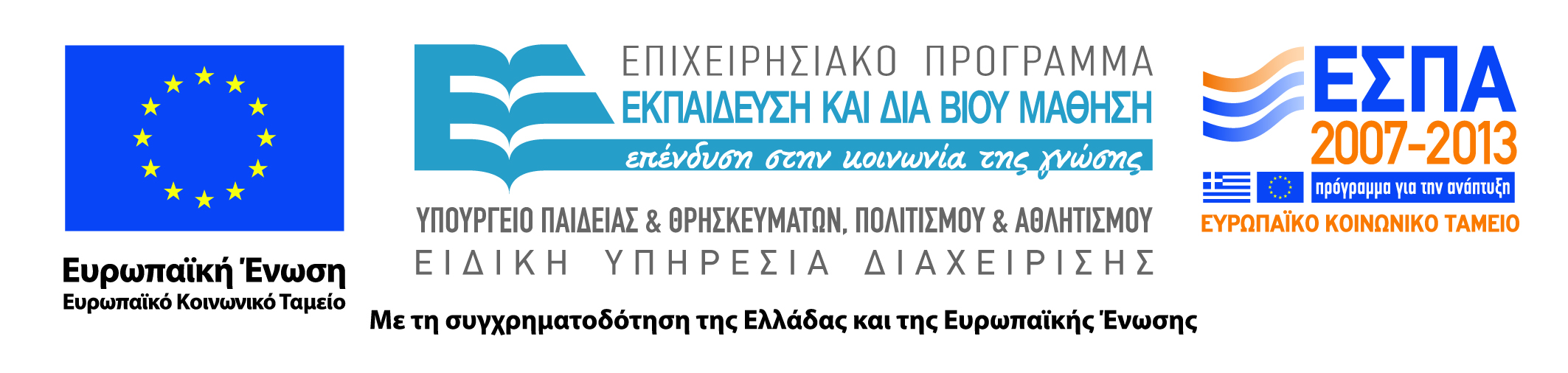 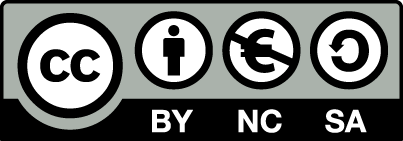 Σημειώματα
Σημείωμα Αναφοράς
Copyright Τεχνολογικό Εκπαιδευτικό Ίδρυμα Αθήνας, Ευγενία Θεοδότου 2014. Ευγενία Θεοδότου. «Αρχές Οργάνωσης Παιδαγωγικής Πράξης Ι (E). Ενότητα 13: Παρουσίαση εργασιών (Μέρος Δ)». Έκδοση: 1.0. Αθήνα 2014. Διαθέσιμο από τη δικτυακή διεύθυνση: ocp.teiath.gr.
Σημείωμα Αδειοδότησης
Το παρόν υλικό διατίθεται με τους όρους της άδειας χρήσης Creative Commons Αναφορά, Μη Εμπορική Χρήση Παρόμοια Διανομή 4.0 [1] ή μεταγενέστερη, Διεθνής Έκδοση.   Εξαιρούνται τα αυτοτελή έργα τρίτων π.χ. φωτογραφίες, διαγράμματα κ.λ.π., τα οποία εμπεριέχονται σε αυτό. Οι όροι χρήσης των έργων τρίτων επεξηγούνται στη διαφάνεια  «Επεξήγηση όρων χρήσης έργων τρίτων». 
Τα έργα για τα οποία έχει ζητηθεί άδεια  αναφέρονται στο «Σημείωμα  Χρήσης Έργων Τρίτων».
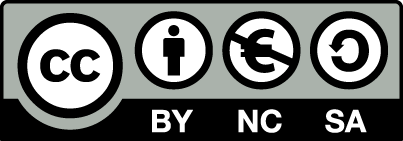 [1] http://creativecommons.org/licenses/by-nc-sa/4.0/ 
Ως Μη Εμπορική ορίζεται η χρήση:
που δεν περιλαμβάνει άμεσο ή έμμεσο οικονομικό όφελος από την χρήση του έργου, για το διανομέα του έργου και αδειοδόχο
που δεν περιλαμβάνει οικονομική συναλλαγή ως προϋπόθεση για τη χρήση ή πρόσβαση στο έργο
που δεν προσπορίζει στο διανομέα του έργου και αδειοδόχο έμμεσο οικονομικό όφελος (π.χ. διαφημίσεις) από την προβολή του έργου σε διαδικτυακό τόπο
Ο δικαιούχος μπορεί να παρέχει στον αδειοδόχο ξεχωριστή άδεια να χρησιμοποιεί το έργο για εμπορική χρήση, εφόσον αυτό του ζητηθεί.
Επεξήγηση όρων χρήσης έργων τρίτων
Δεν επιτρέπεται η επαναχρησιμοποίηση του έργου, παρά μόνο εάν ζητηθεί εκ νέου άδεια από το δημιουργό.
©
διαθέσιμο με άδεια CC-BY
Επιτρέπεται η επαναχρησιμοποίηση του έργου και η δημιουργία παραγώγων αυτού με απλή αναφορά του δημιουργού.
διαθέσιμο με άδεια CC-BY-SA
Επιτρέπεται η επαναχρησιμοποίηση του έργου με αναφορά του δημιουργού, και διάθεση του έργου ή του παράγωγου αυτού με την ίδια άδεια.
διαθέσιμο με άδεια CC-BY-ND
Επιτρέπεται η επαναχρησιμοποίηση του έργου με αναφορά του δημιουργού. 
Δεν επιτρέπεται η δημιουργία παραγώγων του έργου.
διαθέσιμο με άδεια CC-BY-NC
Επιτρέπεται η επαναχρησιμοποίηση του έργου με αναφορά του δημιουργού. 
Δεν επιτρέπεται η εμπορική χρήση του έργου.
Επιτρέπεται η επαναχρησιμοποίηση του έργου με αναφορά του δημιουργού
και διάθεση του έργου ή του παράγωγου αυτού με την ίδια άδεια.
Δεν επιτρέπεται η εμπορική χρήση του έργου.
διαθέσιμο με άδεια CC-BY-NC-SA
διαθέσιμο με άδεια CC-BY-NC-ND
Επιτρέπεται η επαναχρησιμοποίηση του έργου με αναφορά του δημιουργού.
Δεν επιτρέπεται η εμπορική χρήση του έργου και η δημιουργία παραγώγων του.
διαθέσιμο με άδεια 
CC0 Public Domain
Επιτρέπεται η επαναχρησιμοποίηση του έργου, η δημιουργία παραγώγων αυτού και η εμπορική του χρήση, χωρίς αναφορά του δημιουργού.
Επιτρέπεται η επαναχρησιμοποίηση του έργου, η δημιουργία παραγώγων αυτού και η εμπορική του χρήση, χωρίς αναφορά του δημιουργού.
διαθέσιμο ως κοινό κτήμα
χωρίς σήμανση
Συνήθως δεν επιτρέπεται η επαναχρησιμοποίηση του έργου.
145
Διατήρηση Σημειωμάτων
Οποιαδήποτε αναπαραγωγή ή διασκευή του υλικού θα πρέπει να συμπεριλαμβάνει:
το Σημείωμα Αναφοράς
το Σημείωμα Αδειοδότησης
τη δήλωση Διατήρησης Σημειωμάτων
το Σημείωμα Χρήσης Έργων Τρίτων (εφόσον υπάρχει)
μαζί με τους συνοδευόμενους υπερσυνδέσμους.
Χρηματοδότηση
Το παρόν εκπαιδευτικό υλικό έχει αναπτυχθεί στo πλαίσιo του εκπαιδευτικού έργου του διδάσκοντα.
Το έργο «Ανοικτά Ακαδημαϊκά Μαθήματα στο ΤΕΙ Αθήνας» έχει χρηματοδοτήσει μόνο την αναδιαμόρφωση του εκπαιδευτικού υλικού. 
Το έργο υλοποιείται στο πλαίσιο του Επιχειρησιακού Προγράμματος «Εκπαίδευση και Δια Βίου Μάθηση» και συγχρηματοδοτείται από την Ευρωπαϊκή Ένωση (Ευρωπαϊκό Κοινωνικό Ταμείο) και από εθνικούς πόρους.
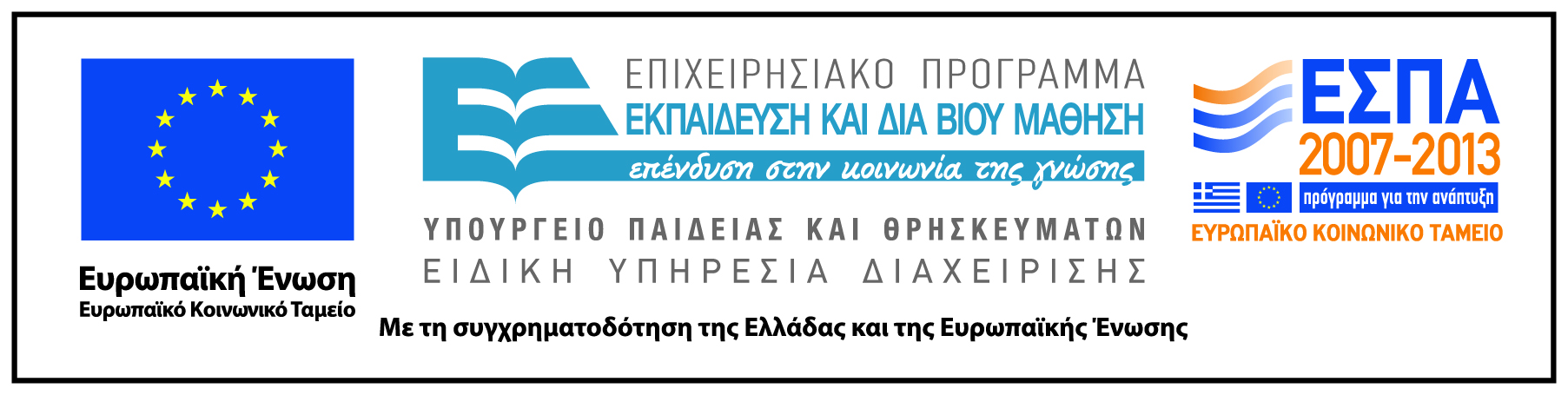